ACA0220 – Climatologia e Hidrometeorologia
1o semestre 2016
Aula 09
Ventos: pequena escala e sistemas locais
Ventos de pequena escala interagindo com o ambiente

Medidas de vento

Sistemas de vento local
1. Ventos de pequena escala interagindo com o ambiente
As circulações de todos os tamanhos existem na atmosfera. 

Pequenos redemoinhos formam dentro de redemoinhos maiores, que englobam redemoinhos ainda maiores, ou seja, uma massa enorme de turbulentos redemoinhos.

Para maior clareza, os meteorologistas organizam as circulações de acordo com seu tamanho em escala horizontal.

Esta hierarquia de movimentos que parte de minúsculos redemoinhos, pequenas rajadas de vento à tempestades gigantes é chamada de escala de movimento.
1. Ventos de pequena escala interagindo com o ambiente
Por exemplo:
(a) Considere a fumaça saindo de uma chaminé. Dentro da fumaça temos pequenos movimentos caóticos, minúsculos vórtices. Esses vórtices constituem a menor escala de movimento – a microescala.

Em microescala, os eddies (turbilhões), tem diâmetros de alguns metros ou menos. Eles dispersam a fumaça e também balançam galhos e levantam poeira e papéis para o ar.

São formados por convecção ou pelo vento passando por obstruções. 

Geralmente têm curta duração, de apenas alguns minutos na melhor das hipóteses.
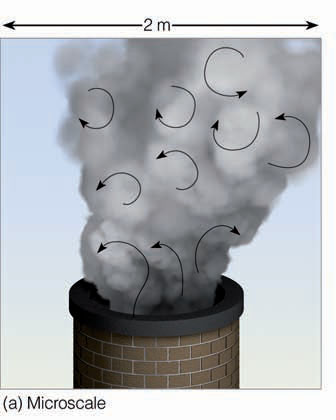 1. Ventos de pequena escala interagindo com o ambiente
Por exemplo:
(b) O vento que carrega a fumaça da chaminé por quilômetros está embebido na circulação da cidade e é chamado de mesoescala.

Ventos de mesoescala típicas variam de dezenas a centenas de quilômetros e duram mais do que movimentos em microescala, de muitos minutos, horas ou em alguns casos, desde que um dia.

Circulações de mesoescala incluem ventos locais (que formam junto linhas costeiras e montanhas), bem como tempestades, tornados e pequenas tempestades tropicais.
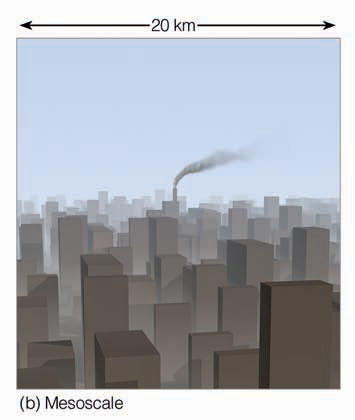 1. Ventos de pequena escala interagindo com o ambiente
Por exemplo:
(c) Olhando para a cidade em uma carta de superfície, vemos que a fumaça da chaminé e nem a circulação da cidade são aparentes. Tudo o que vemos são circulações ao redor de centros de alta e baixa pressão. Essa circulação maior é chamada de escala sinótica, ou grande escala.

A circulação de escala sinótica domina regiões de centenas a milhares de quilômetros com duração de dias a semanas.
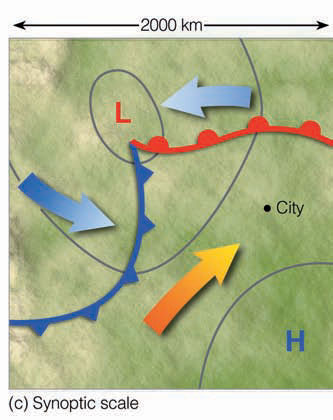 1. Ventos de pequena escala interagindo com o ambiente
Por exemplo:
(d) A maior escala de ventos é a escala planetária, ou  escala global, ou ainda macroescala.

Nesta escala temos padrões de vento que cobrem todo o planeta, com duração de meses.

Um exemplo são os ventos alísios (ventos de leste) na região do equatorial.
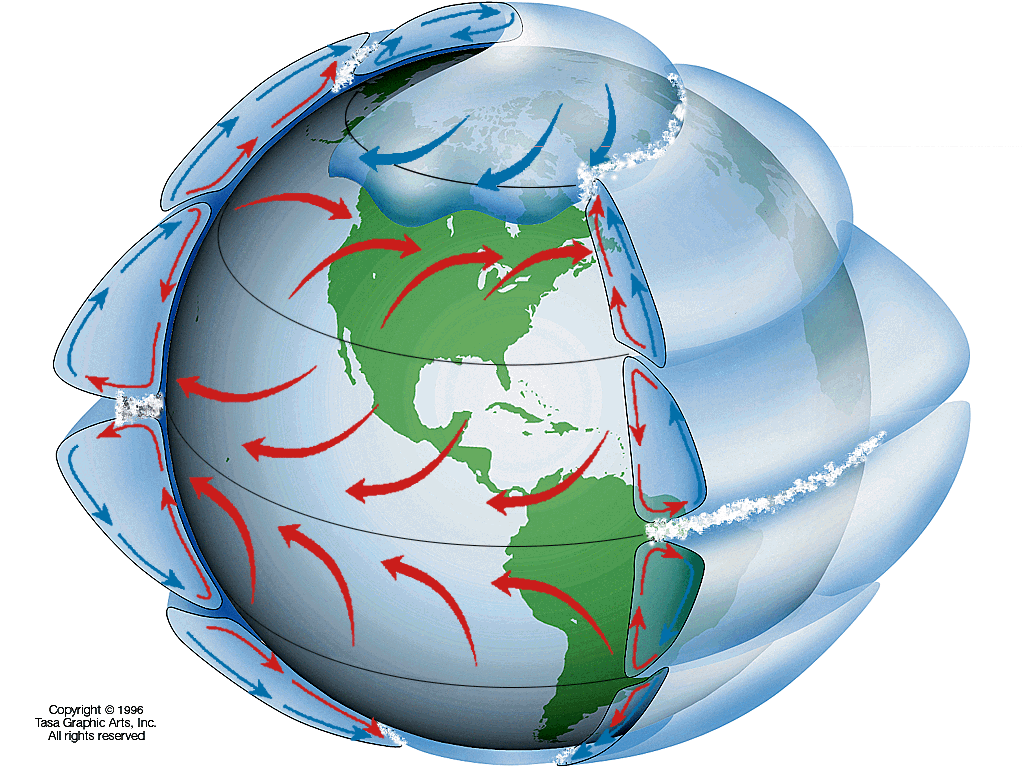 1. Ventos de pequena escala interagindo com o ambiente
A figura abaixo resume as várias escalas de movimento e tempo médio de vida.
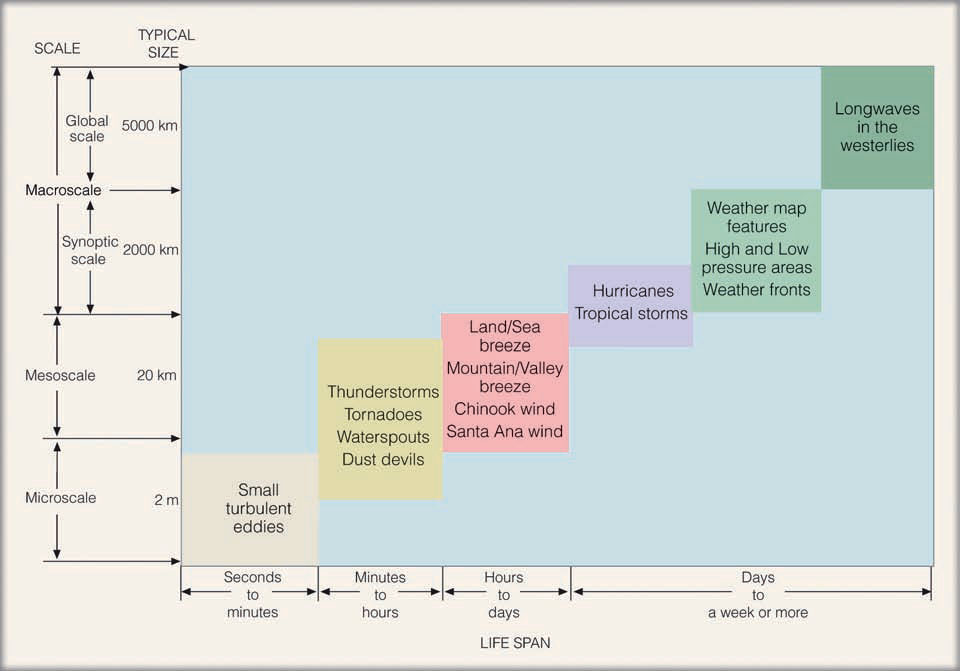 1. Ventos de pequena escala interagindo com o ambiente
Fricção e turbulência na Camada Limite Planetária

A camada próxima à superfície tem forte influência da sua rugosidade, a qual desacelera o vento e forma turbilhões e redemoinhos que duram alguns segundos a horas.
Essa camada é chamada de Camada Limite Planetária (CLP), que se estende da superfície à aproximadamente 2000 m.
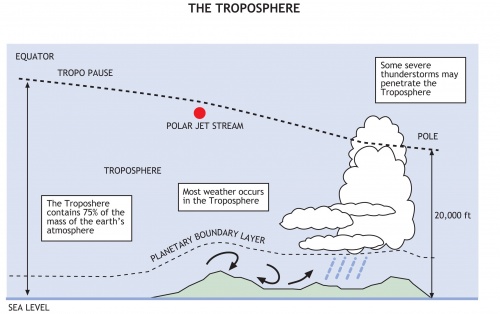 1. Ventos de pequena escala interagindo com o ambiente
Quando o ar (um fluido laminar) se movimenta sobre uma superfície irregular (uma cidade com casas, árvores e prédios, por exemplo), a camada próxima à superfície é quebrada devido à barreira física que a irregularidade do terreno impõe.

O arrasto decresce conforme nos distanciamos da superfície, e é menor quanto menor for a rugosidade desta.
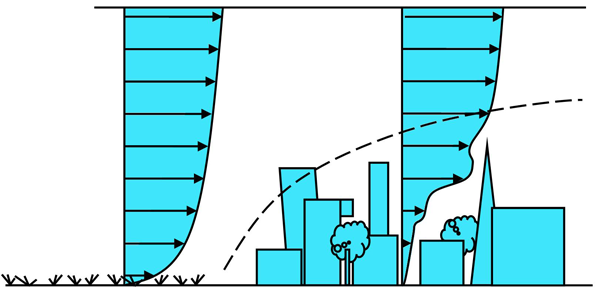 1. Ventos de pequena escala interagindo com o ambiente
O arrasto gera inúmeros redemoinhos que se propagam até centenas de metros acima da superfície (um fluido turbulento), e é chamada de turbulência mecânica.
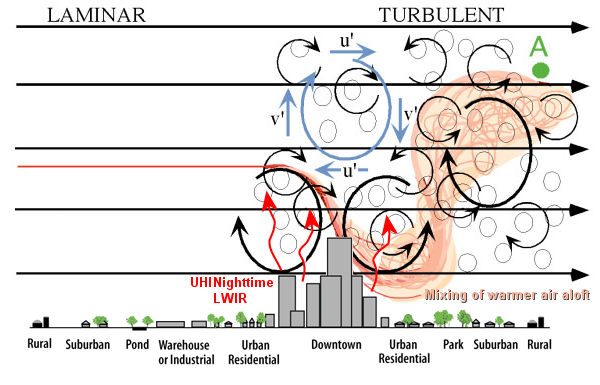 1. Ventos de pequena escala interagindo com o ambiente
O aquecimento da superfície também gera turbulência que se estende por centenas a poucos milhares de metros.

Conforme a superfície é aquecida pela radiação solar, bolhas térmicas e células de convecção são formadas.

O movimento vertical gera turbulência térmica, a qual aumenta de acordo com a intensidade do aquecimento da superfície e instabilidade atmosférica.
1. Ventos de pequena escala interagindo com o ambiente
Durante uma noite calma (sem vento e sem aquecimento solar), há pouca ou nenhuma turbulência e a camada limite planetária é dividida em camadas distintas (camada de superfície e camada residual). Já durante o dia, com o aquecimento solar, a CLP sofre uma mistura turbulenta devido à turbulência térmica ficando homogênea (camada de mistura convectiva).
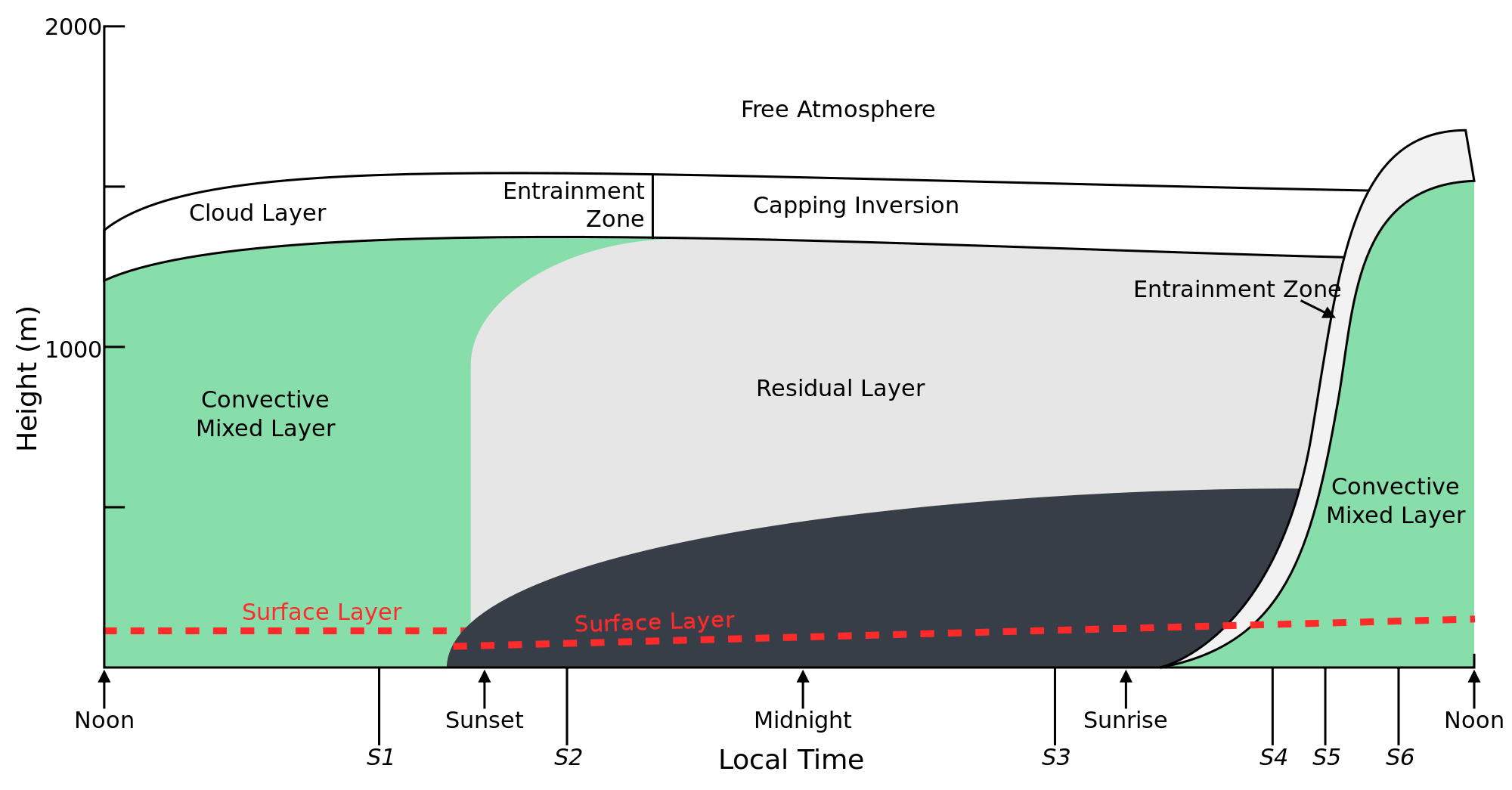 1. Ventos de pequena escala interagindo com o ambiente
A tubulência mecânica e térmica acontecem ao mesmo tempo na CLP.
Considere o exemplo da figura abaixo. O vento durante as primeiras horas da manhã é fraco, não há turbulência térmica e a turbulência mecânica é pequena. Com o aquecimento diurno, a intensidade do vento aumenta, assim como a instabilidade e a turbulência térmica, o que leva a um aumento da turbulência mecânica e turbilhões maiores, até com rajadas de vento proveniente do vento que é carregado com os turbilhões.
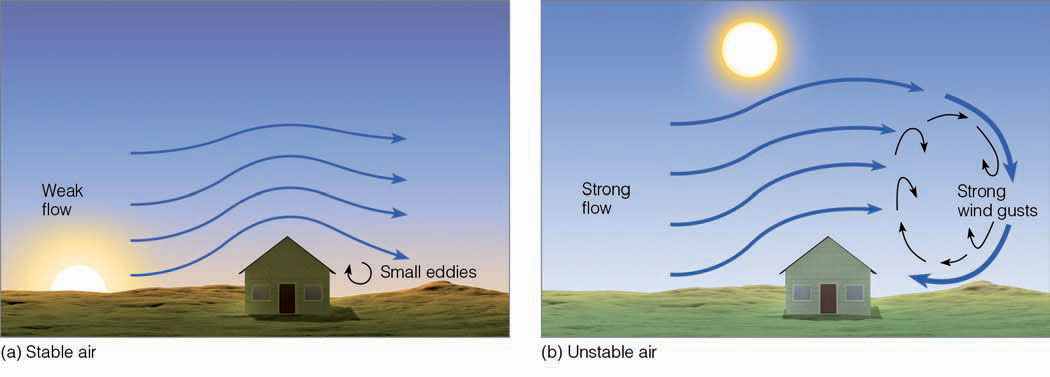 1. Ventos de pequena escala interagindo com o ambiente
A turbulência mecânica pode gerar turbilhões de pequena, média e grande escala.
Na pequena escala, por exemplo, o vento  passando sobre um morro pode gerar turbilhões que viram o vento na direção oposta.
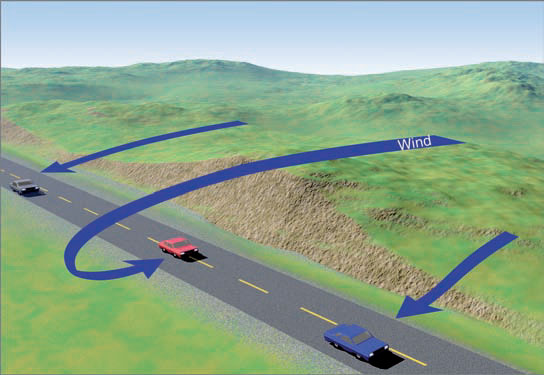 1. Ventos de pequena escala interagindo com o ambiente
Na média escala, por exemplo, o vento  passando sobre uma montanha pode gerar turbilhões gerando nuvens rolo ou nuvens lenticulares.
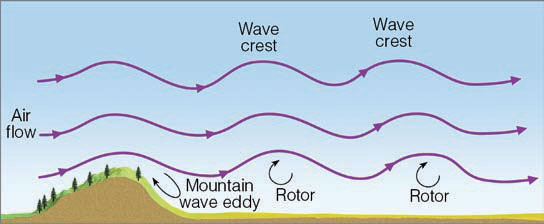 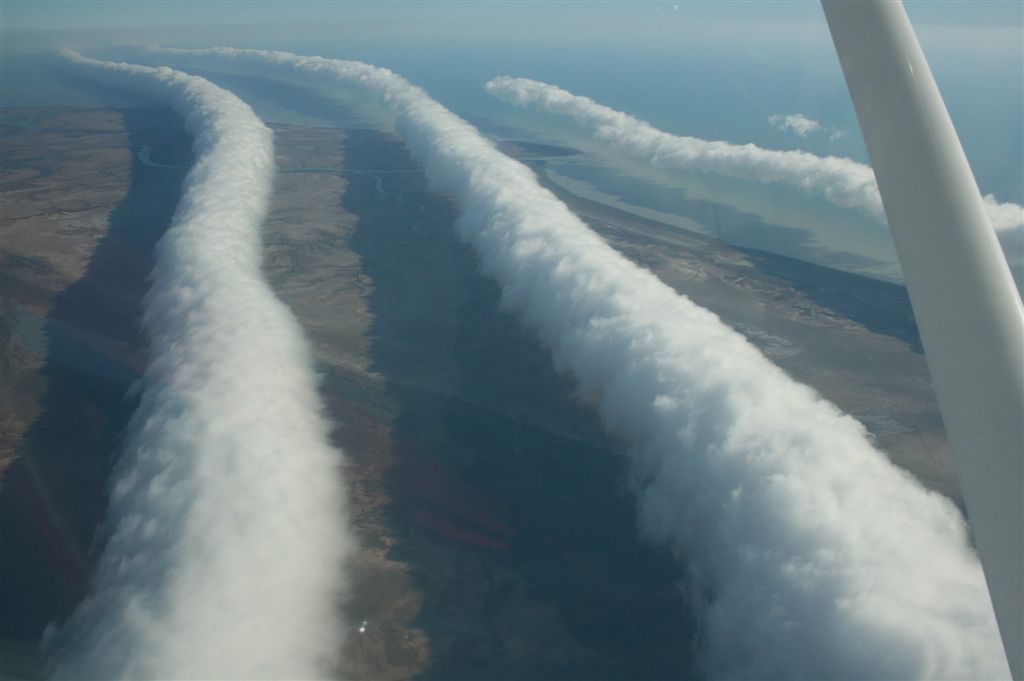 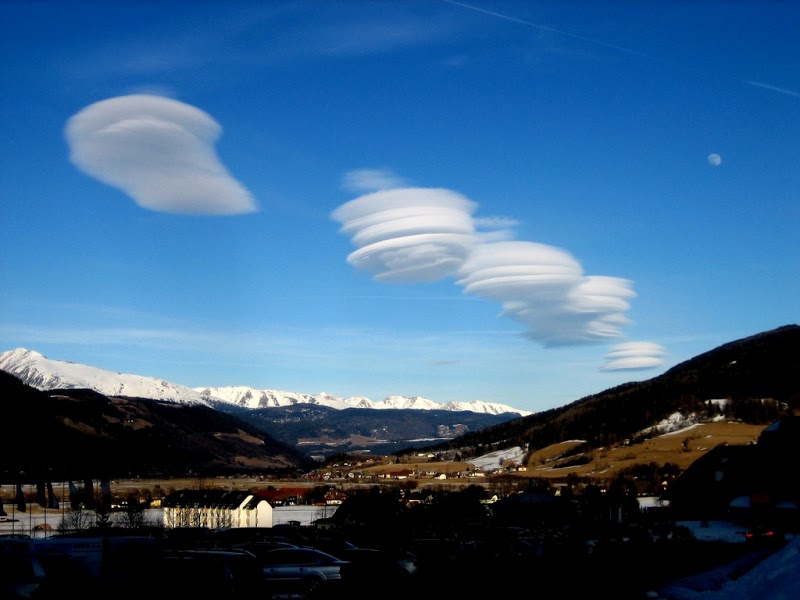 1. Ventos de pequena escala interagindo com o ambiente
Na grande escala, por exemplo, o vento pode induzir turbilhões na formação de nuvens por centenas de quilômetros.
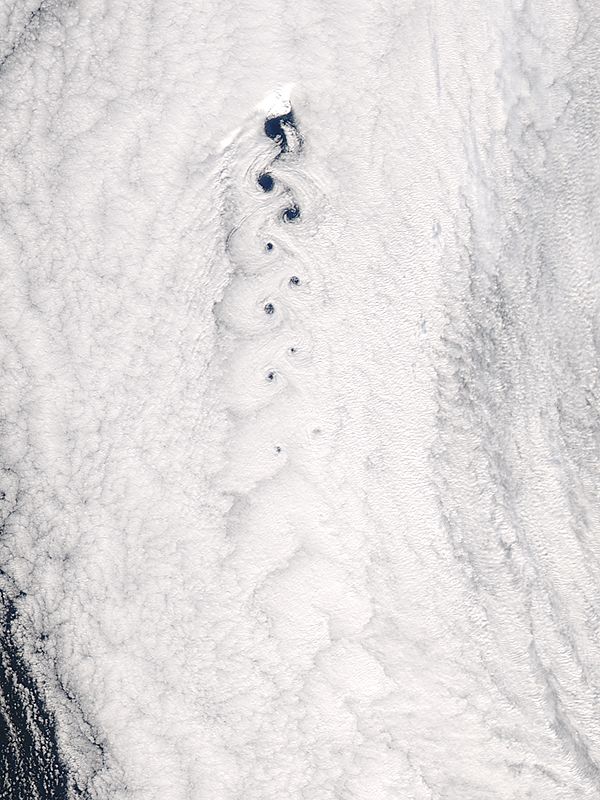 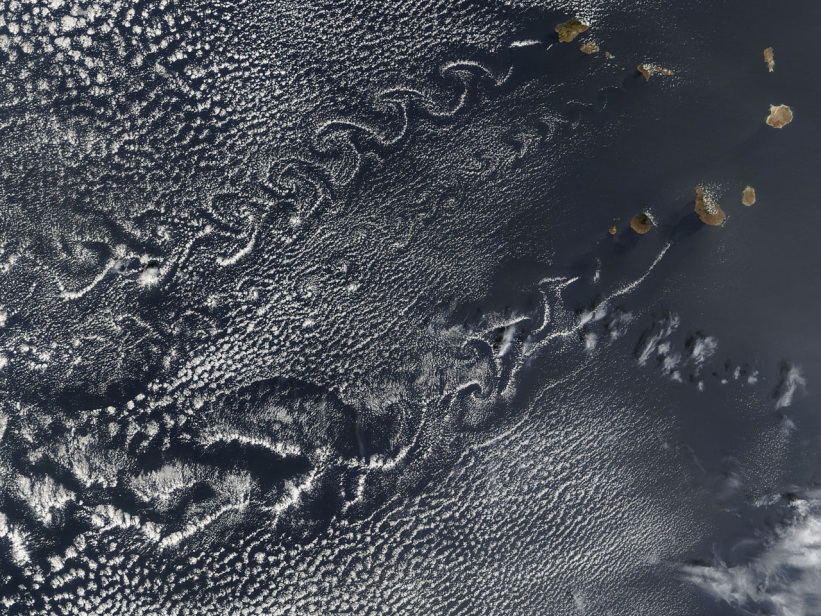 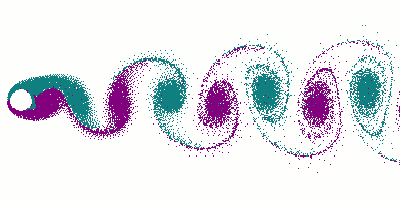 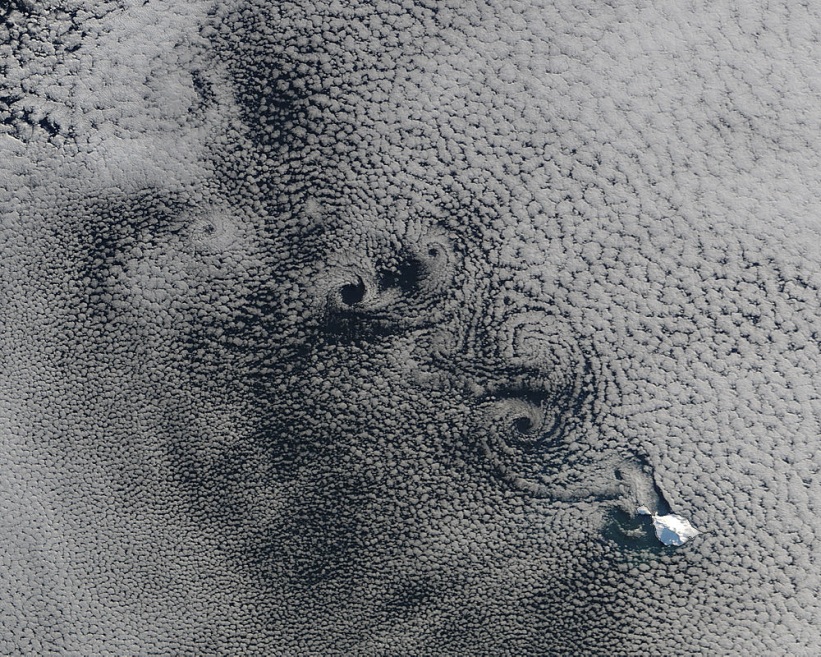 1. Ventos de pequena escala interagindo com o ambiente
O cisalhamento do vento (mudança da velocidade e/ou direção do vento com a altura) também causa turbulência:
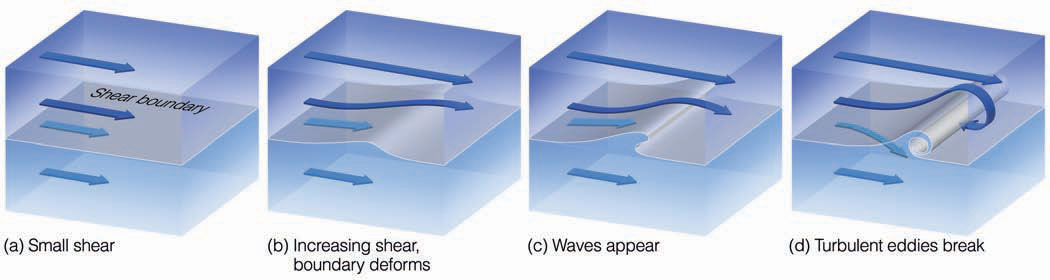 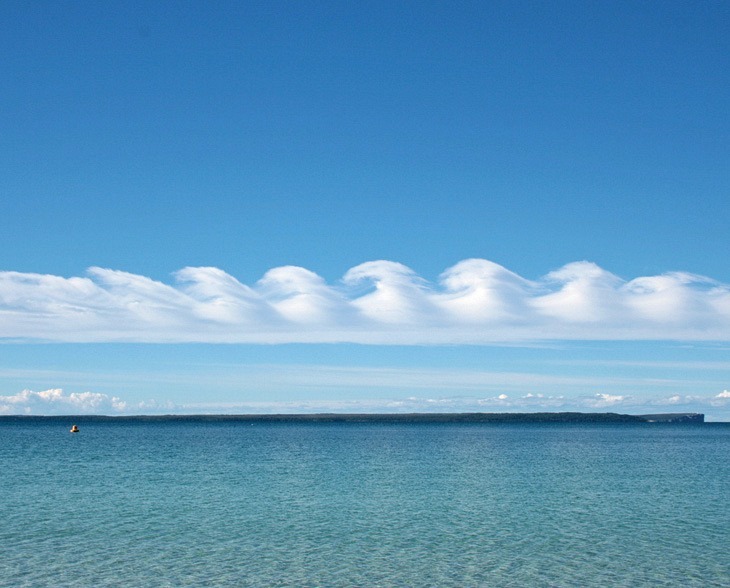 1. Ventos de pequena escala interagindo com o ambiente
O cisalhamento do vento (mudança da velocidade e/ou direção do vento com a altura) também causa turbulência:  
Acoplamento com a Mesoescala
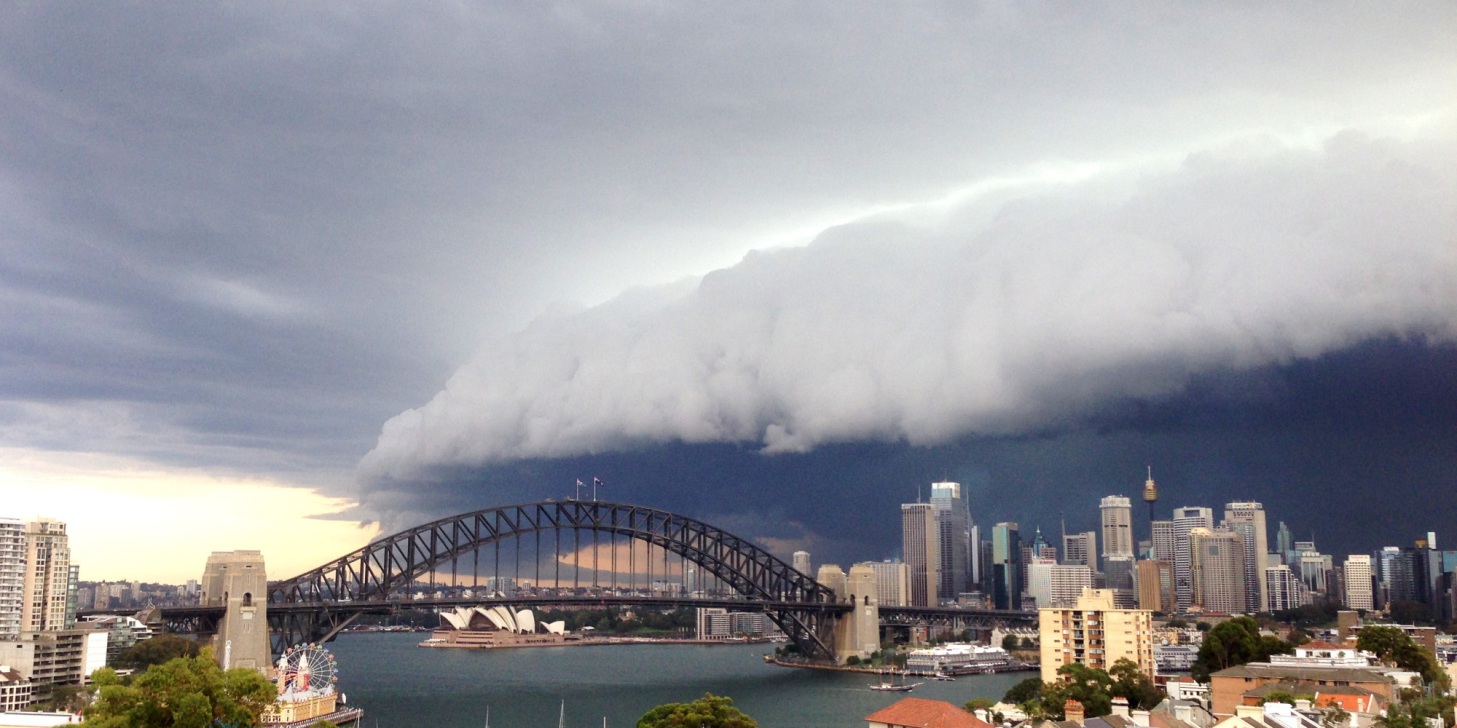 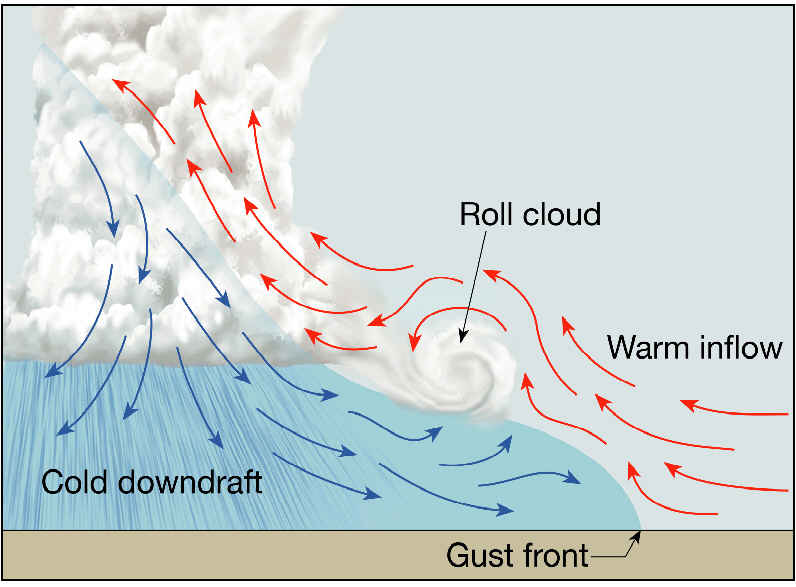 1. Ventos de pequena escala interagindo com o ambiente
O cisalhamento do vento (mudança da velocidade e/ou direção do vento com a altura) também causa turbulência:  
Acoplamento com a Mesoescala
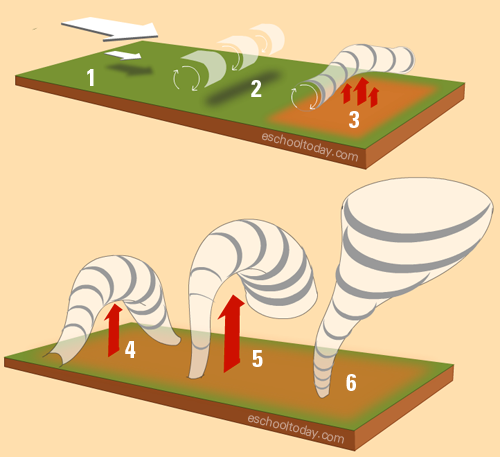 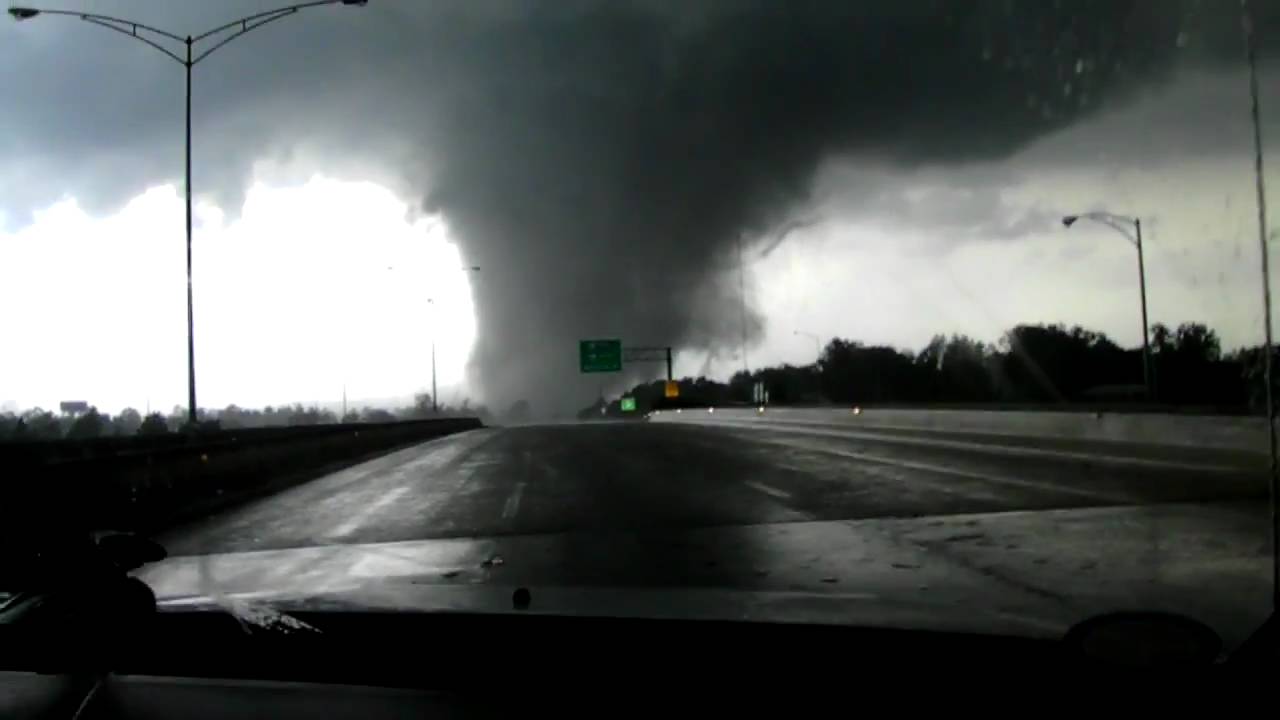 1. Ventos de pequena escala interagindo com o ambiente
O cisalhamento do vento (mudança da velocidade e/ou direção do vento com a altura) também causa turbulência:  
Acoplamento com a Mesoescala
http://www.scientificamerican.com/video/how-do-tornadoes-form2013-04-23/
1. Ventos de pequena escala interagindo com o ambiente
A turbulência mecânica é responsável pela alta precipitação na Amazônia:
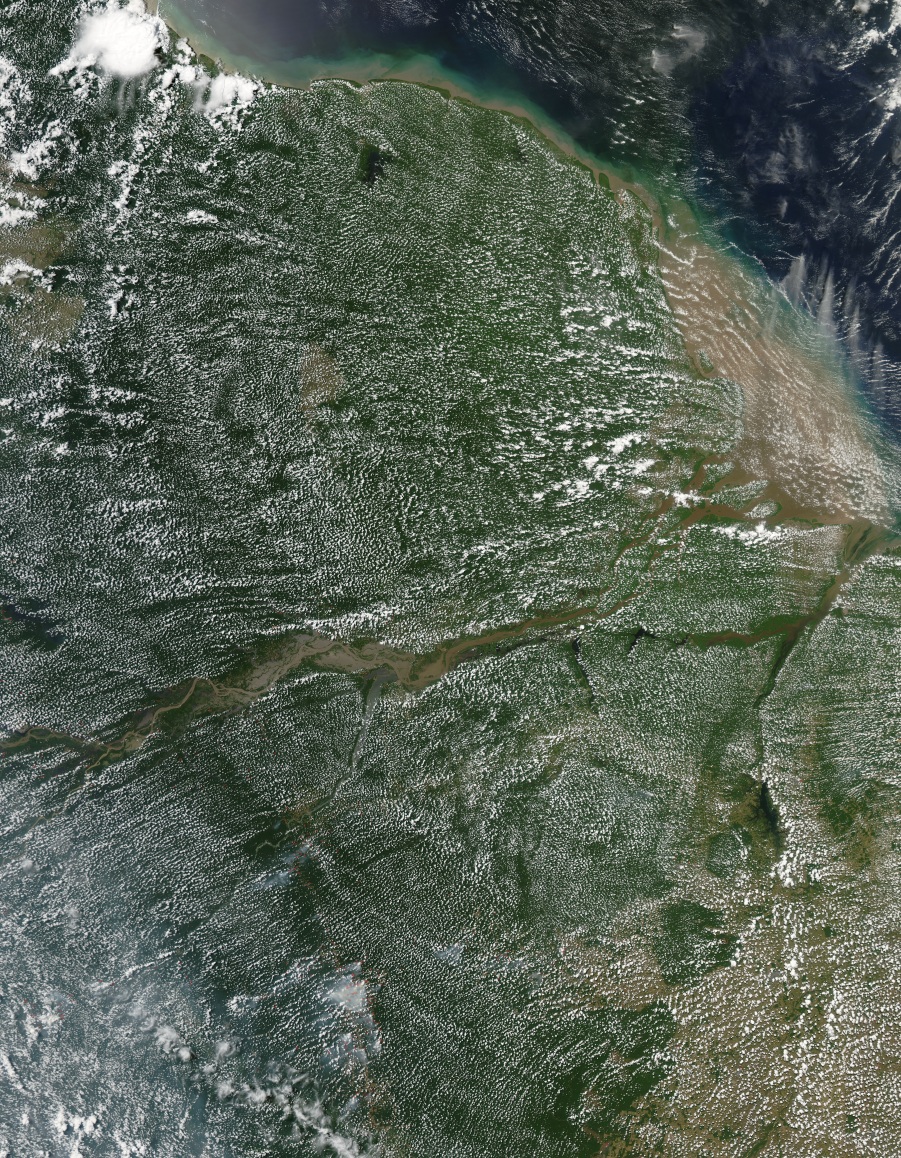 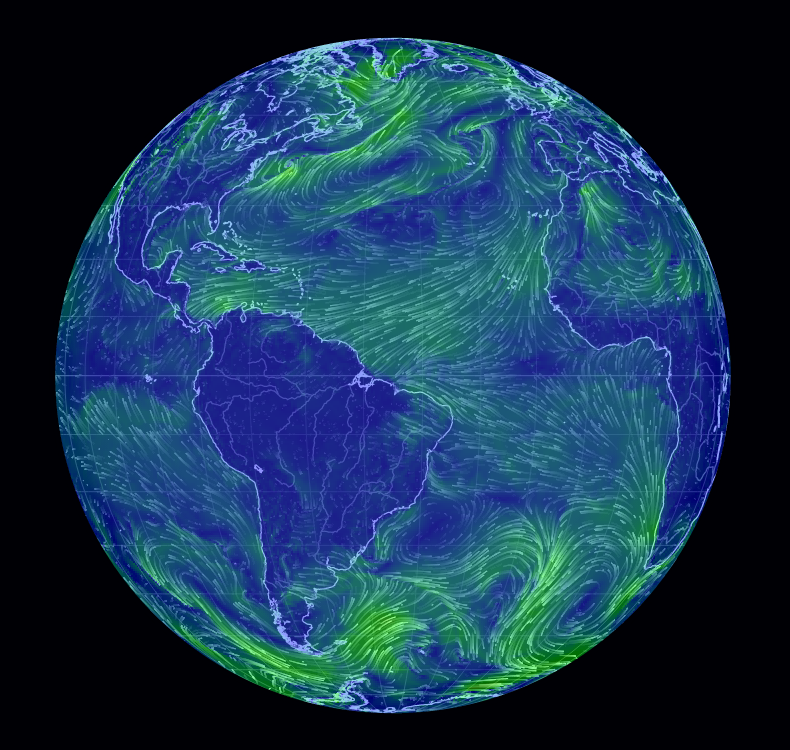 http://earth.nullschool.net/
Aula 09
Ventos: pequena escala e sistemas locais
Ventos de pequena escala interagindo com o ambiente

Medidas de vento

Sistemas de vento local
2. Medidas de vento
A medição do vento é feita através da sua magnitude (intensidade) e direção.
A direção do vento é aquela de onde o vento vem:
vento de norte
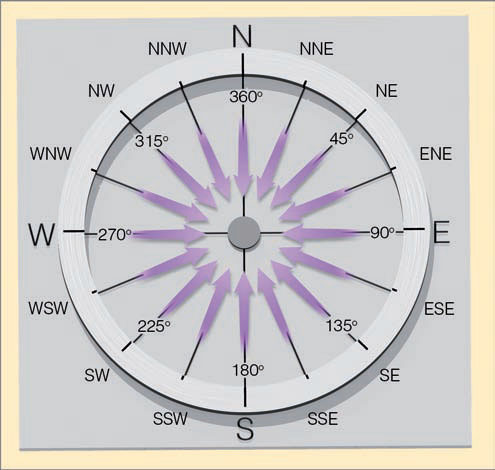 vento de oeste
vento de leste
vento de sul
2. Medidas de vento
A medição do vento pode ser feita através dos seguintes instrumentos:

Biruta, “galo dos ventos” e “giruta”
Anemômetro
Balão piloto
Lidar (perfilador de vento com feixe de luz)
Sodar (perfilador de vento com ondas acústicas)
Escaterômetros (satélite)
2. Medidas de vento
Biruta, “galo dos ventos” e “giruta” :   
Medem apenas a direção do vento.
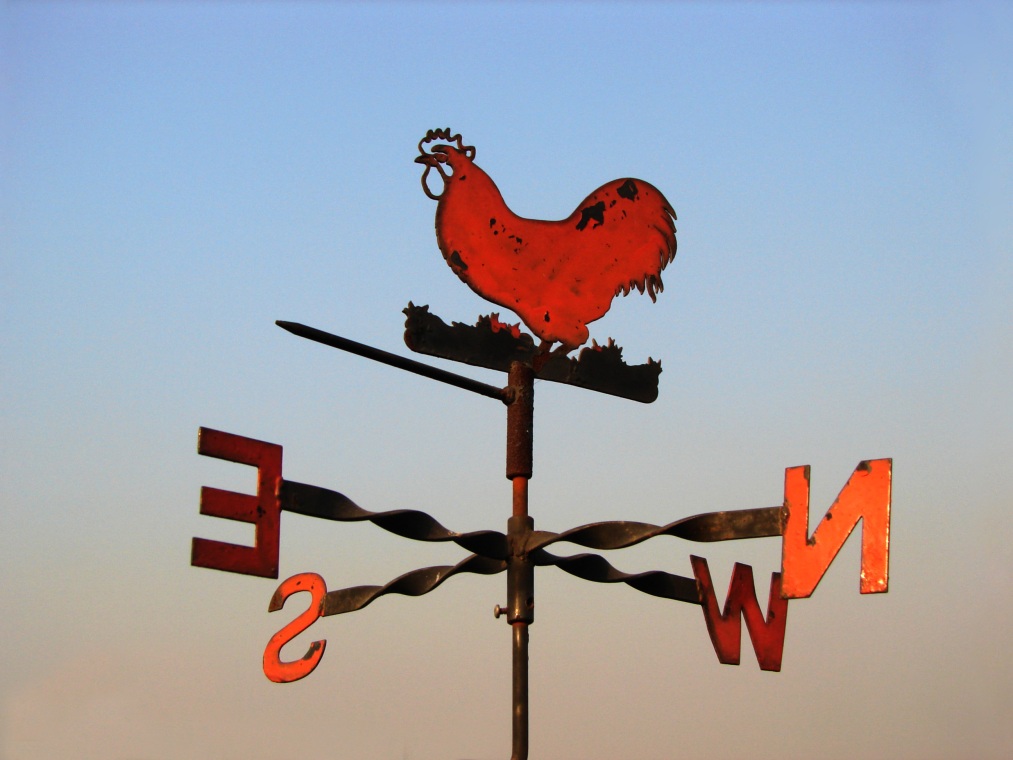 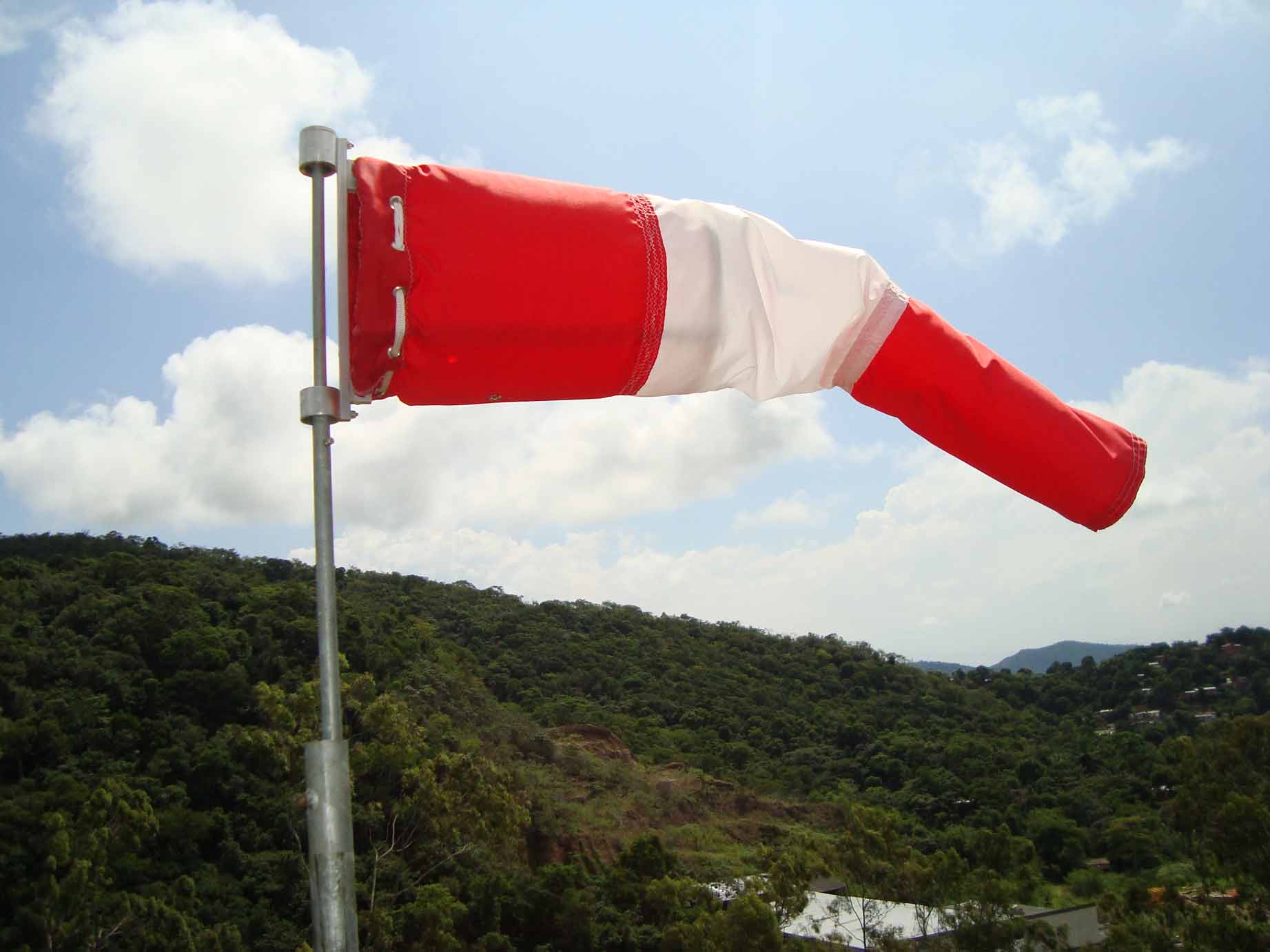 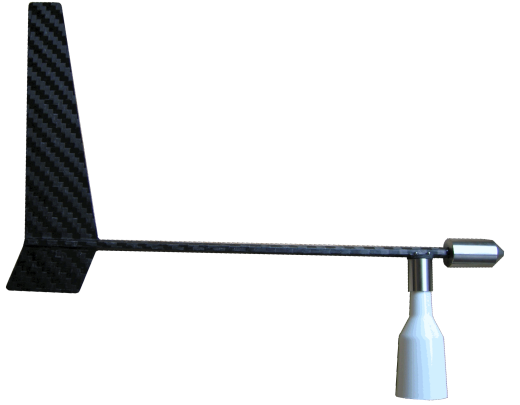 2. Medidas de vento
Anemômetro:   
Mede a direção do vento e intensidade (ou só intensidade).
Anemômetro de copos
Anemômetro de catavento
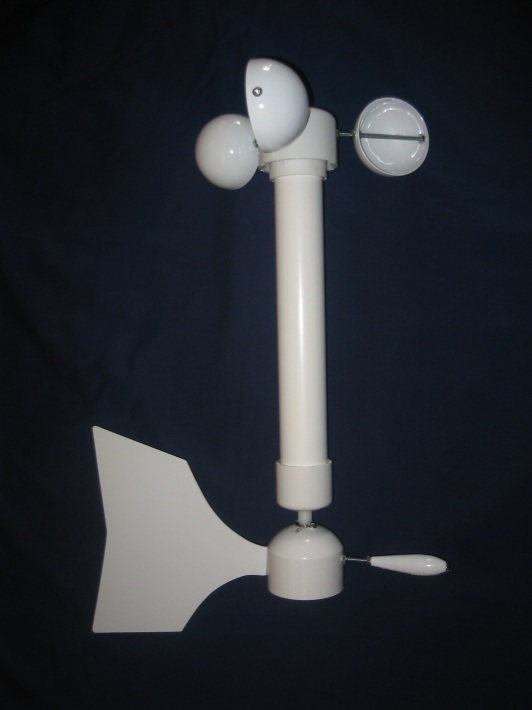 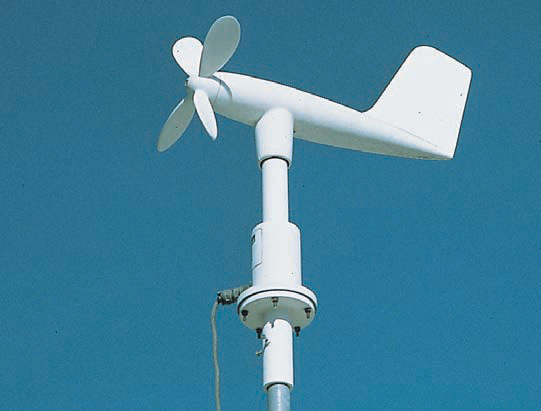 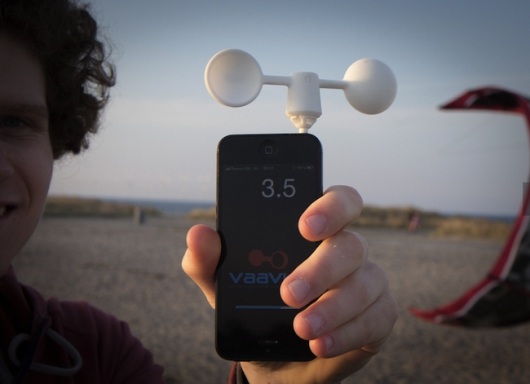 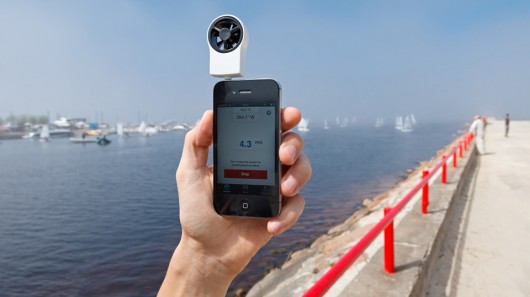 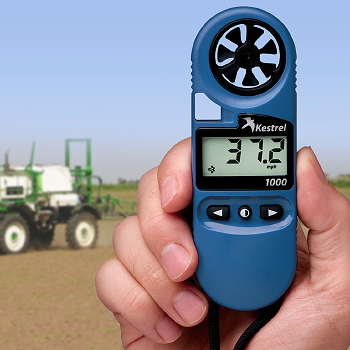 2. Medidas de vento
Balão piloto:   
Mede a direção do vento e intensidade através da trajetória de um balão acompanhada por um teodolito.
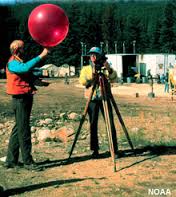 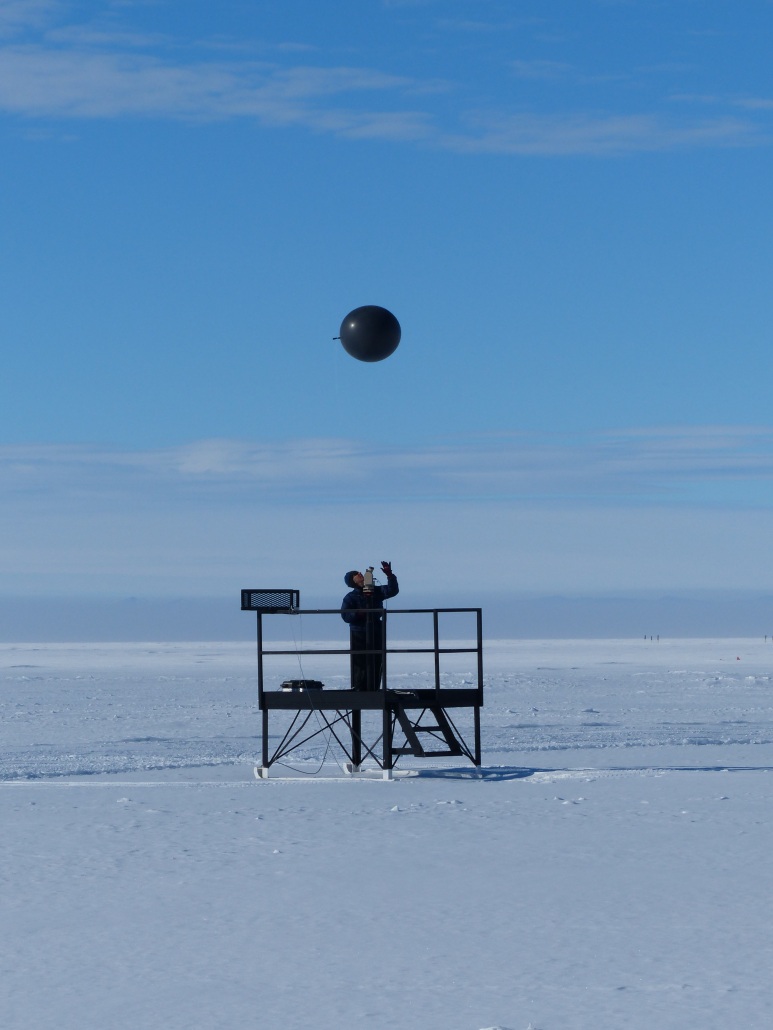 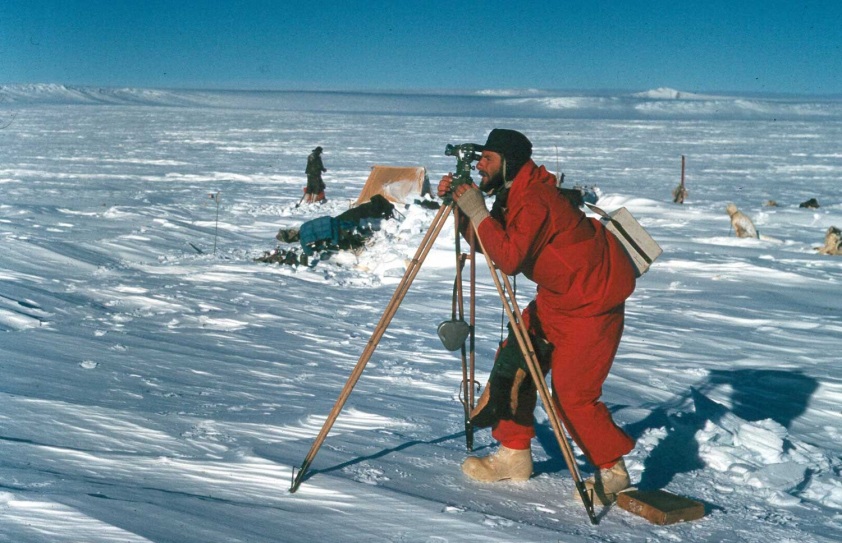 2. Medidas de vento
Lidar:   
Mede a direção do vento e intensidade através do espalhamento Doppler de um feixe de luz.
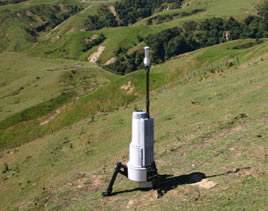 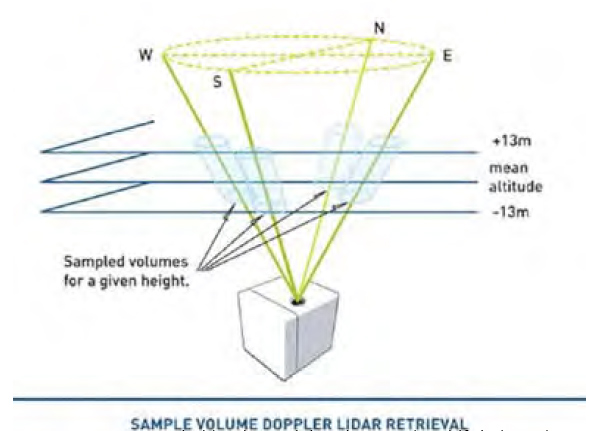 2. Medidas de vento
Sodar:   
Mede a direção do vento e intensidade através do espalhamento Doppler de uma onda acústica.
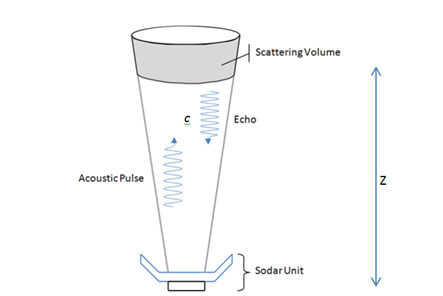 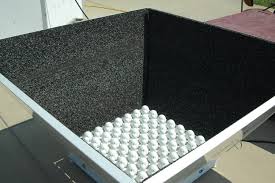 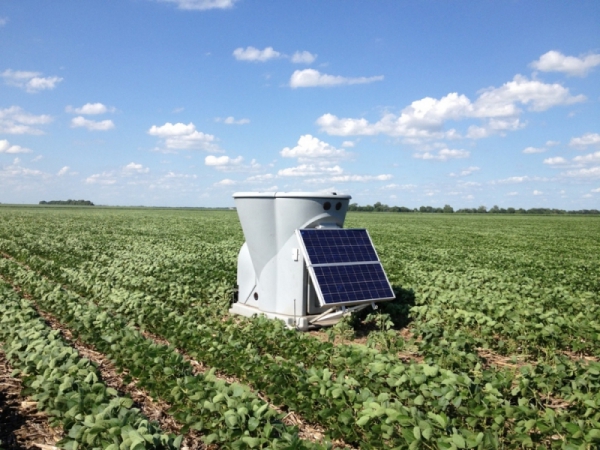 2. Medidas de vento
Escaterômetros:
Mede a direção e intensidade do vento (e correntes oceânicas) através do espalhamento de feixes de microondas.
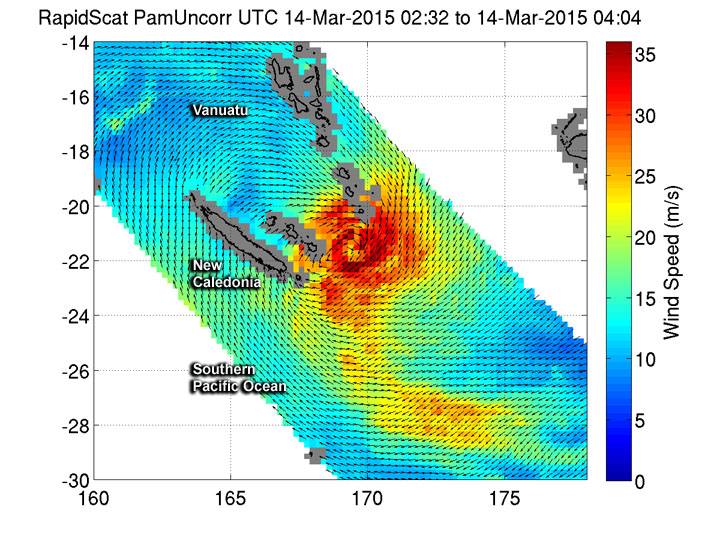 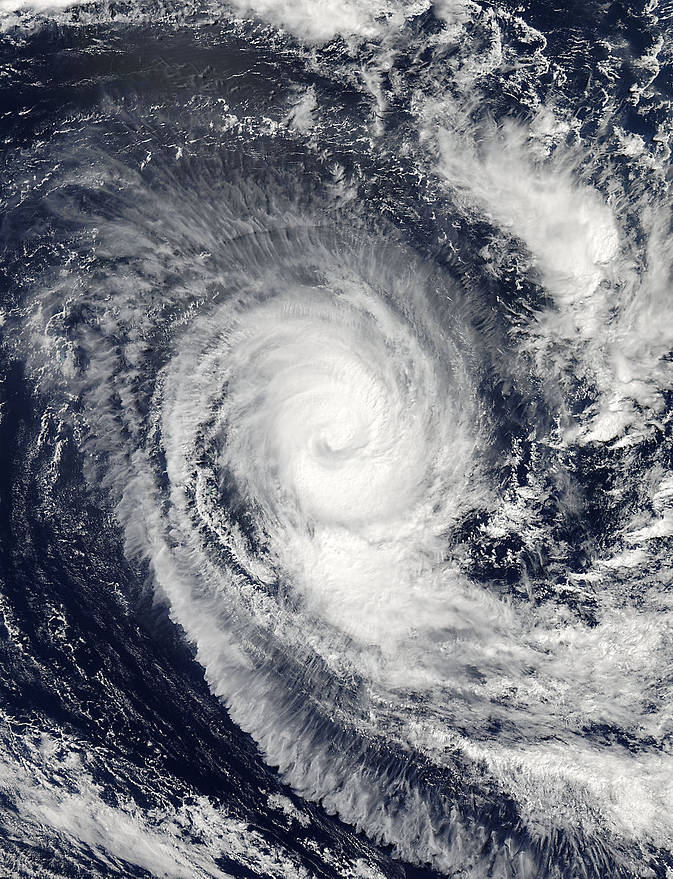 2. Medidas de vento
Exemplos de medidas de anemômetros:  
Estação Meteorológica IAG-USP, Cidade Universitária
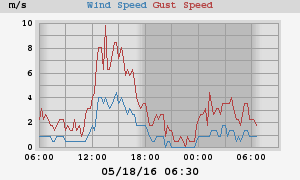 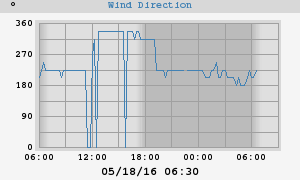 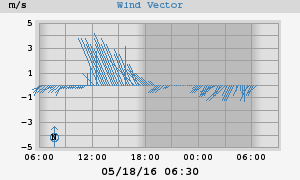 2. Medidas de vento
Exemplos de medidas de anemômetros:
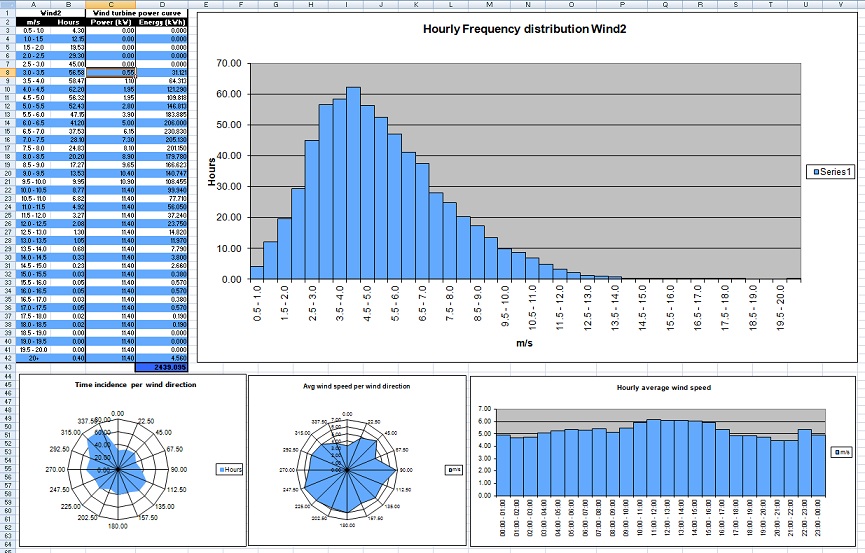 2. Medidas de vento
Exemplos de medidas de anemômetros:
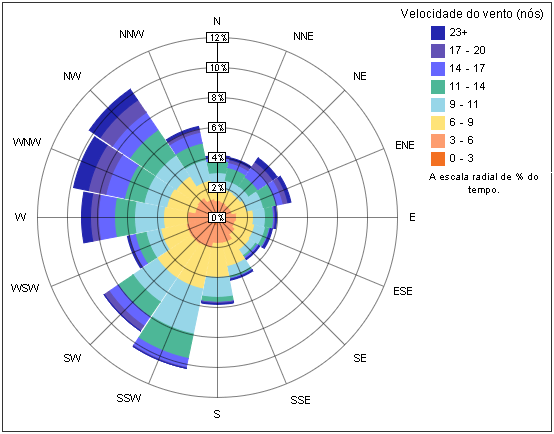 2. Medidas de vento
Exemplos de medidas de Lidar e Sodar:   
Mede a direção do vento e intensidade através do espalhamento Doppler de uma onda acústica.
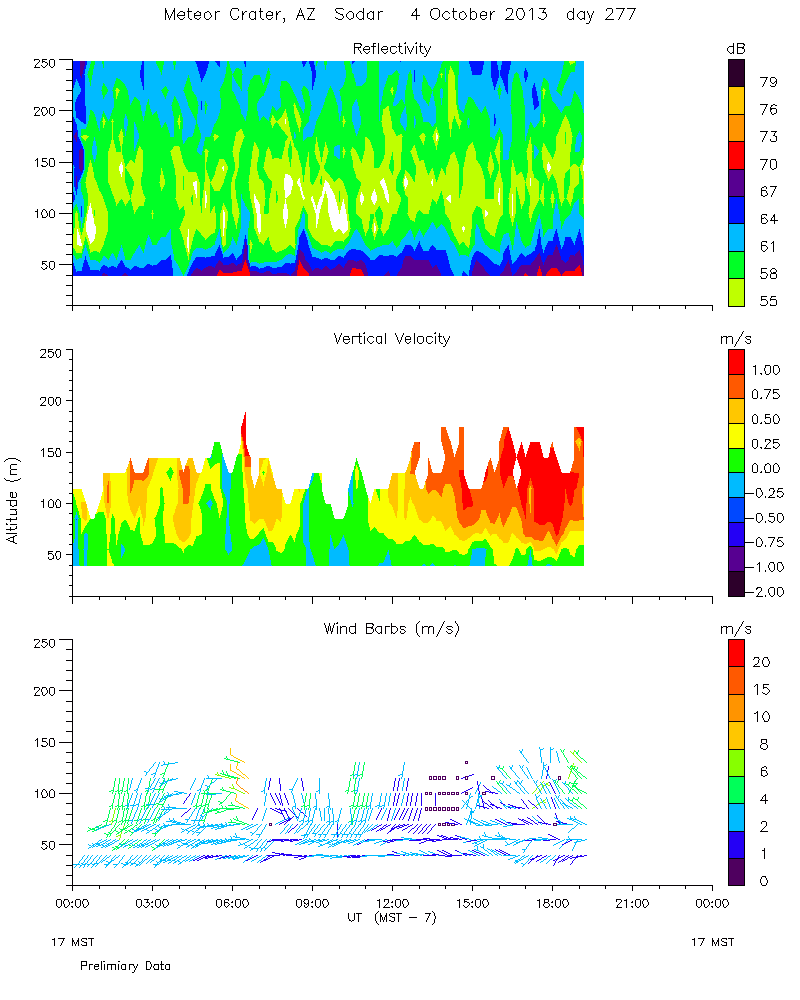 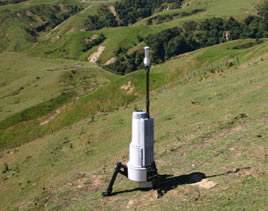 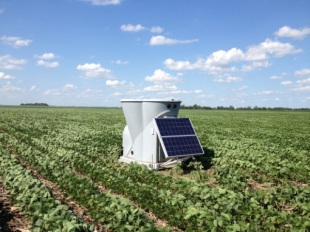 Aula 09
Ventos: pequena escala e sistemas locais
Ventos de pequena escala interagindo com o ambiente

Medidas de vento

Sistemas de vento local
3. Sistemas de vento local
Os sistemas de vento local são formados a partir de circulações térmicas induzidas pelo aquecimento diferencial de superfícies:
Em superfícies e atmosferas com a mesma temperatura, as isóbaras são paralelas à superfície e entre si ao longo da altura (a).
Quando um local é mais aquecido que o outro, as isóbaras são mais afastadas no local com maior temperatura, gerando uma força gradiente de pressão (FGP) (b).
Essa FGP faz com que o ar sopre da região mais aquecida para a região menos aquecida, formando uma circulação térmica local (c).
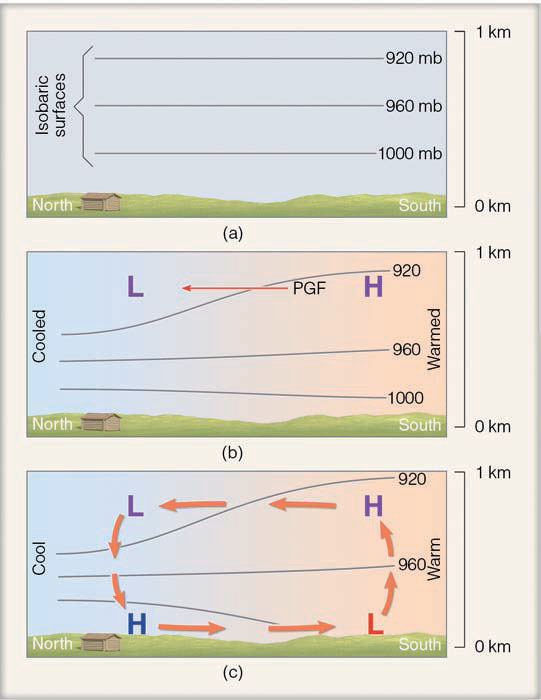 3. Sistemas de vento local
As regiões de alta e baixa pressão atmosférica na superfície criadas pelo resfriamento ou aquecimento da atmosfera são chamadas de altas térmicas (núcleo frio) e baixas térmicas (núcleo quente).
No ar quente acima da baixa, as isóbaras são afastadas e em um local intermediário a baixa térmica desaparece.

Analogamente, no ar frio acima da alta as isóbaras são mais próximas e em um local intermediário a alta térmica desaparece.
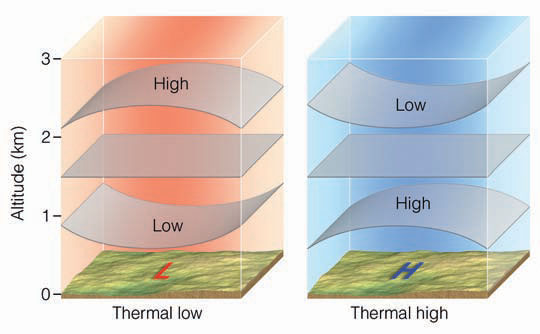 3. Sistemas de vento local
Brisa marítima, terrestre e de lago

 A brisa marítima (durante o dia) e terrestre (durante a noite) é um exemplo típico de circulação térmica.
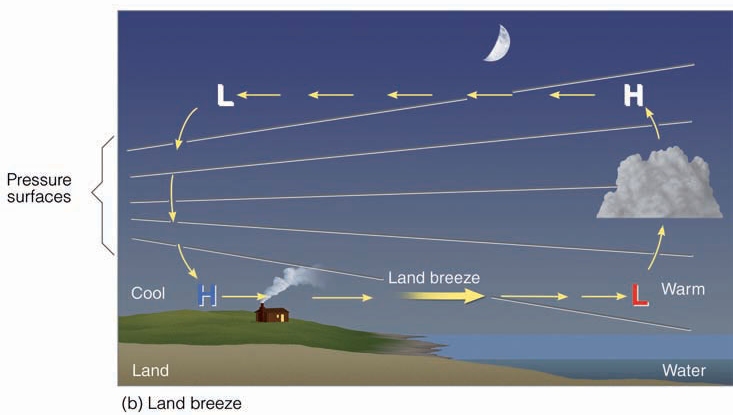 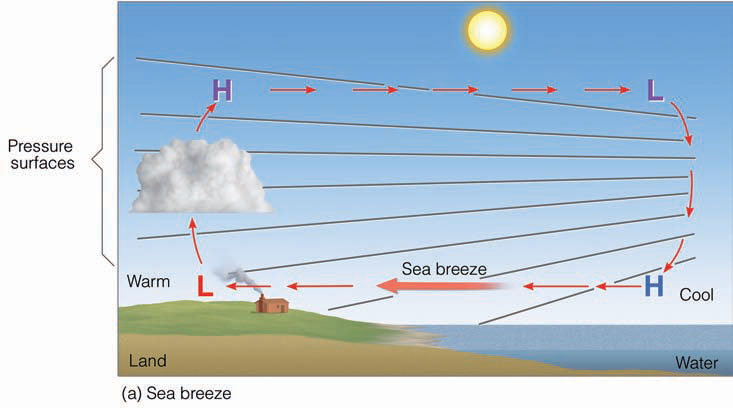 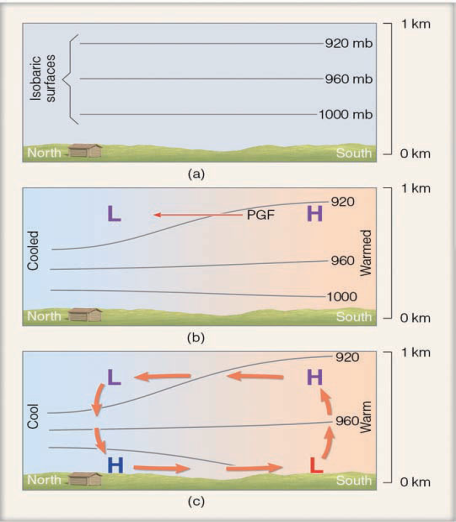 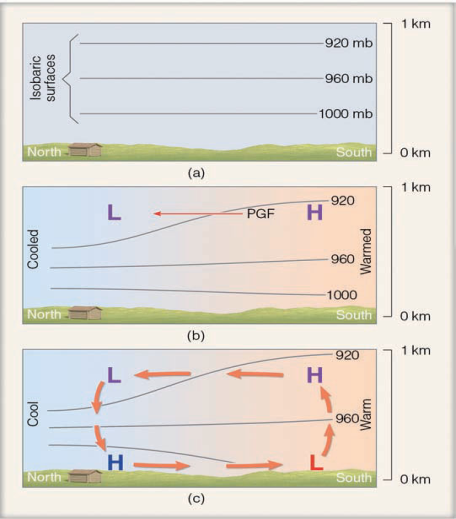 3. Sistemas de vento local
Exemplo:
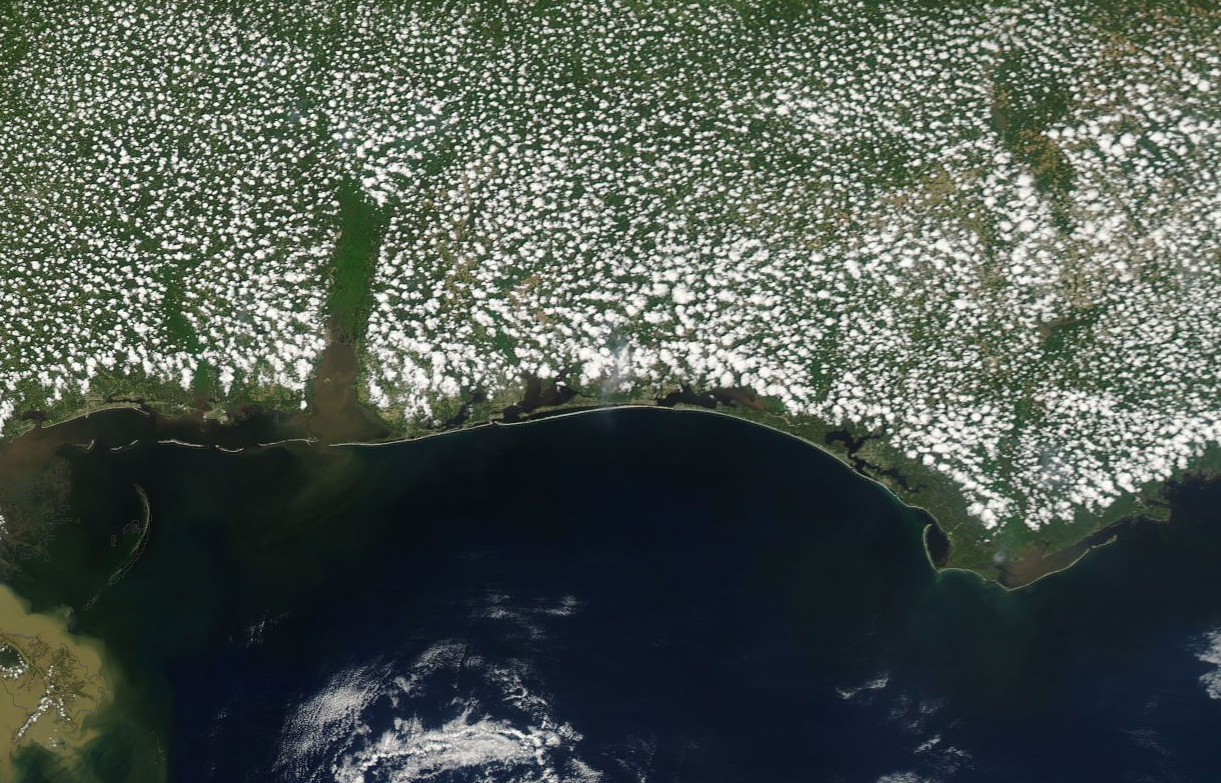 3. Sistemas de vento local
A dianteira da brisa é chamada frente de brisa.
Exemplo de frente de brisa em simulação com líquidos (frio – azul, quente – amarelo):
http://letstalkclimate.com/2014/01/24/excitement-at-the-front-one-island-two-sea-breezes/
3. Sistemas de vento local
Convergência de brisa marítima em penínsulas:
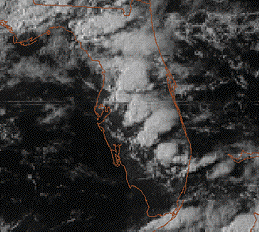 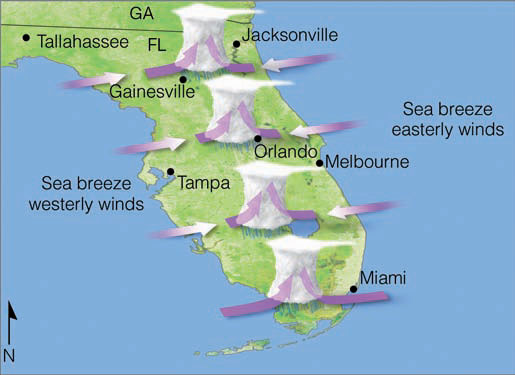 3. Sistemas de vento local
A brisa de lago promove convergência durante a noite sobre o lago:
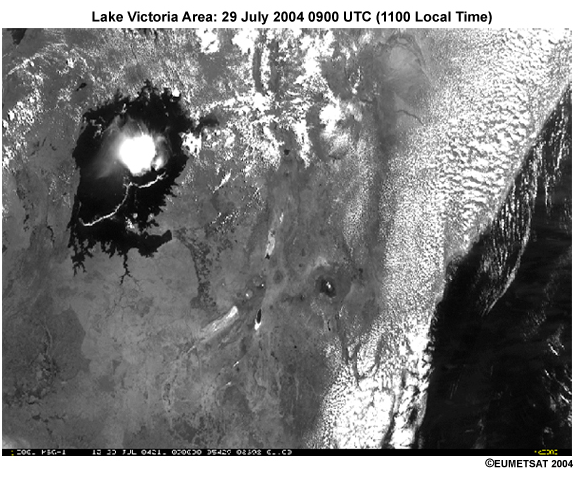 3. Sistemas de vento local
e convergência de brisa sobre o continente em locais com vários lagos:
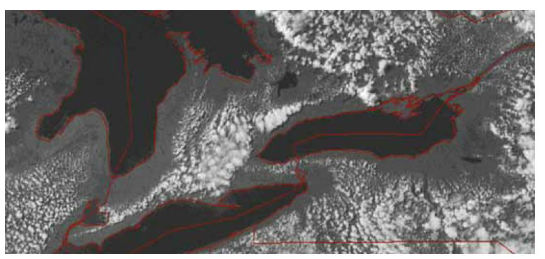 3. Sistemas de vento local
Contrastes de vegetação também geram brisas. Exemplo do desmatamento na Amazônia:
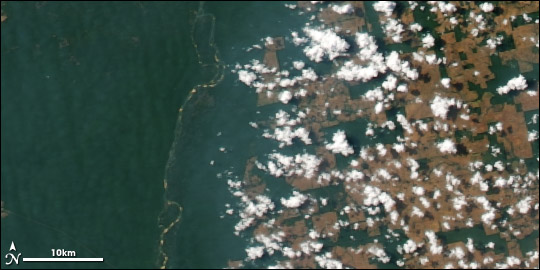 http://earthobservatory.nasa.gov/Features/Deforestation/deforestation_update2.php
3. Sistemas de vento local
Brisa vale-montanha

A brisa de vale (durante o dia) e de montanha (durante a noite) é um outro exemplo típico de circulação térmica.
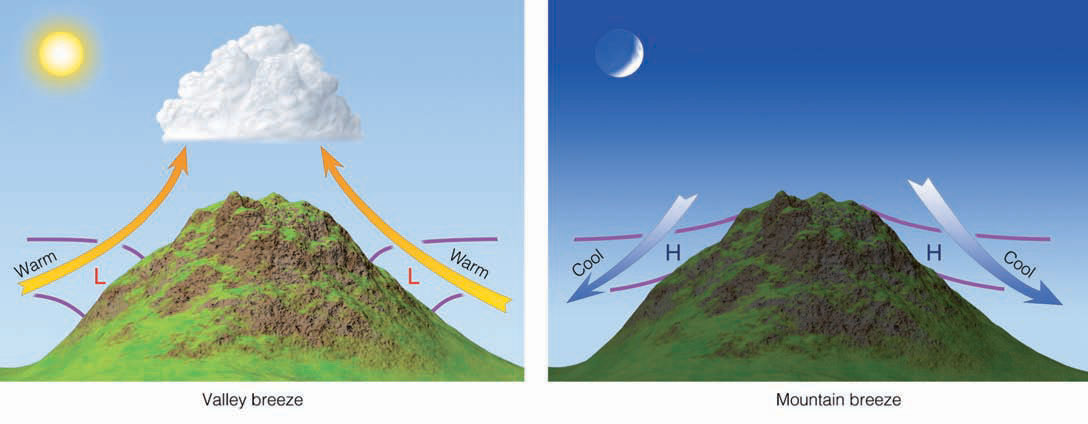 3. Sistemas de vento local
Exemplo de convergência de brisa de montanha durante a noite nos Andes (e também de brisa de lago):
Brisa vale-montanha
Brisa lago
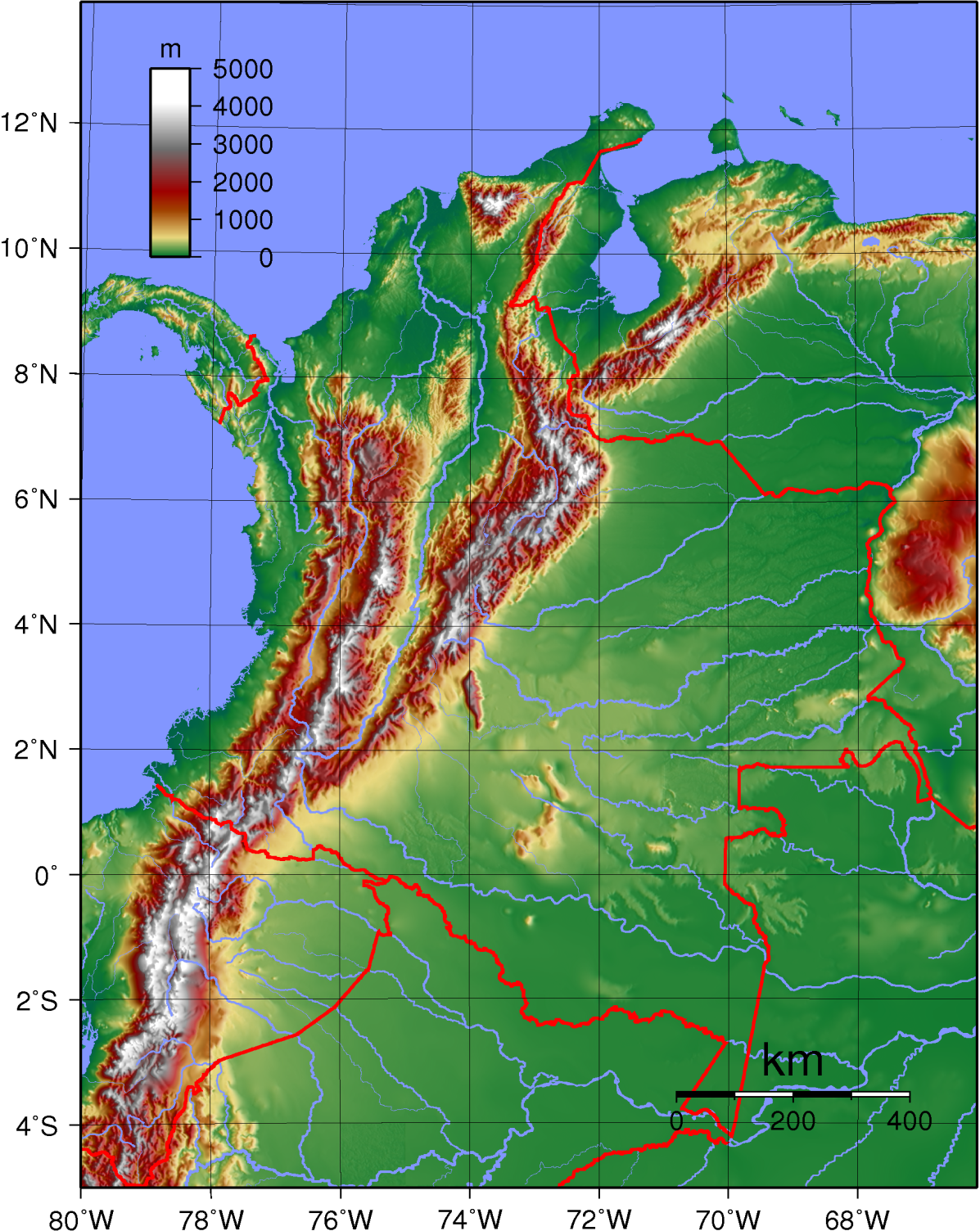 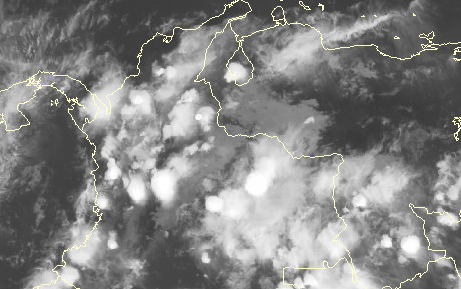 3. Sistemas de vento local
Lago de Maracaibo é onde tem mais raios no mundo!
Convergência de brisas montanha-vale e terra-lago, durante a noite, em baixos níveis sobre um lago quente (águas de 27 à 30oC)
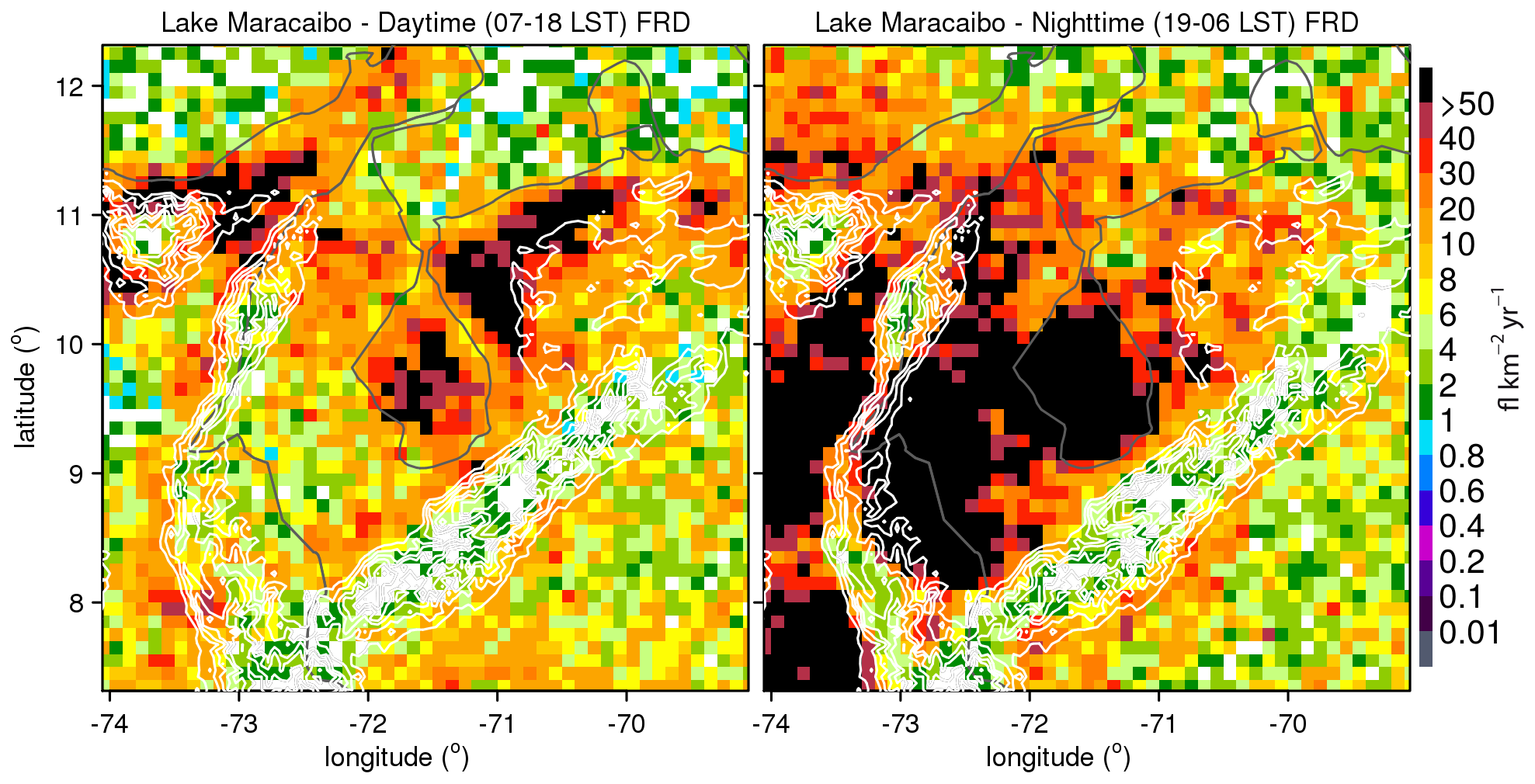 Albrecht et al. (2016)
3. Sistemas de vento local
Lago de Maracaibo é onde tem mais raios no mundo!
Convergência de brisas montanha-vale e terra-lago, durante a noite, em baixos níveis sobre um lago quente (águas de 27 à 30oC)
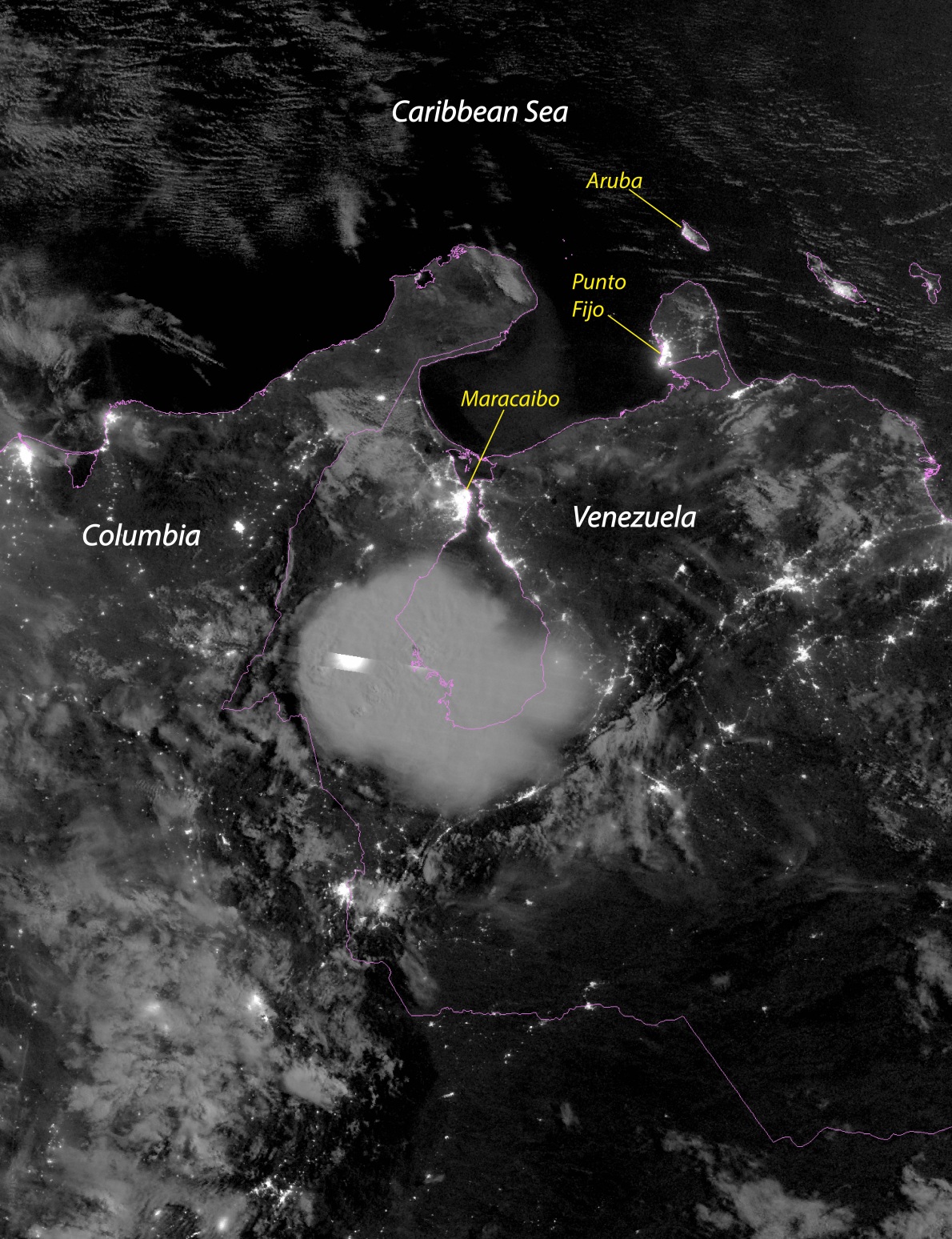 Day/Night Band VIIRS
Satélite NPP Suomi
2015-09-04 0624UTC
Albrecht et al. (2016)
3. Sistemas de vento local
Lago de Maracaibo é onde tem mais raios no mundo!
Convergência de brisas montanha-vale e terra-lago, durante a noite, em baixos níveis sobre um lago quente (águas de 27 à 30oC)
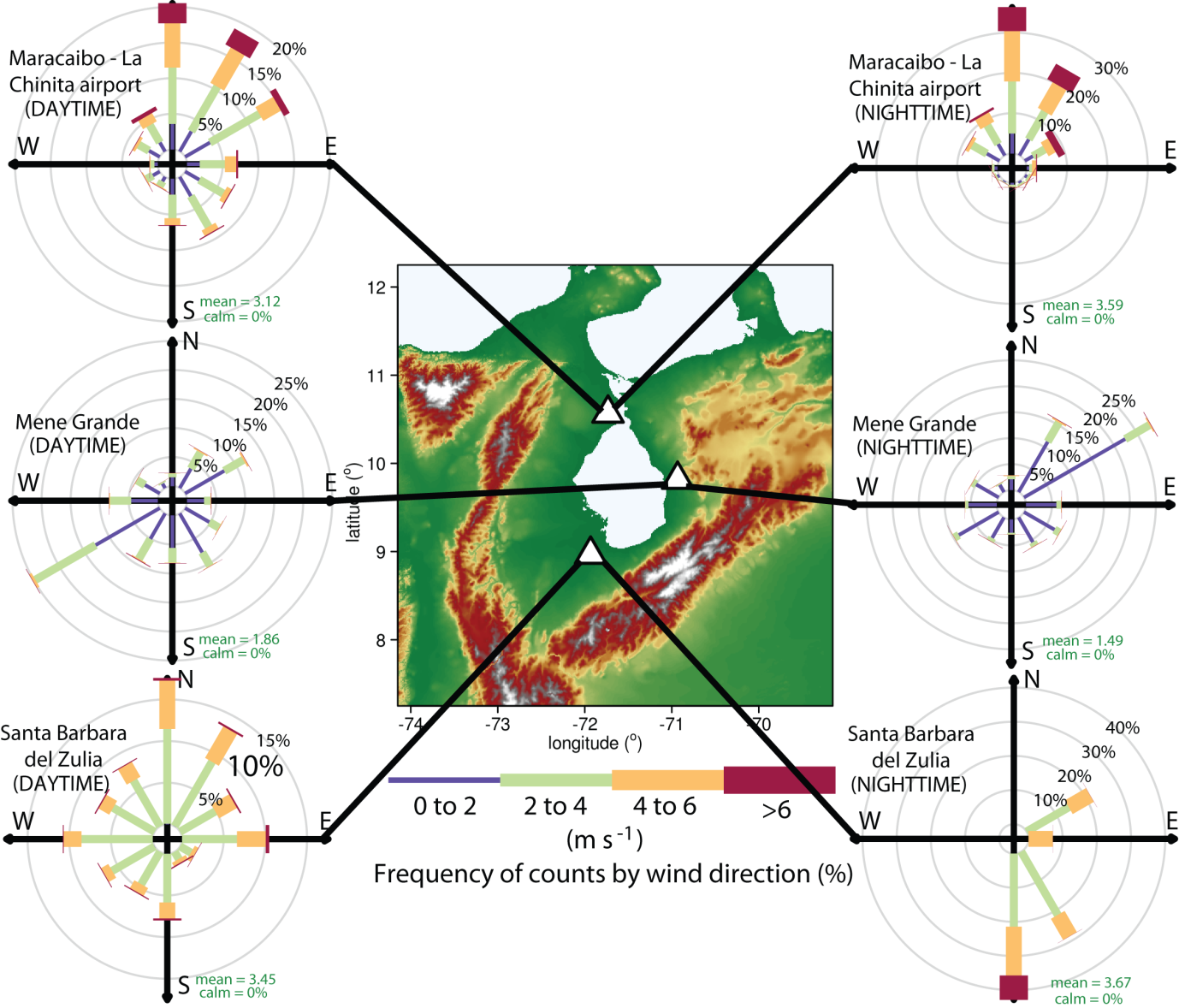 Albrecht et al. (2016)
3. Sistemas de vento local
Os locais com mais raios no mundo são devido à circulação de vento local.
Os 500 locais com mais raios no mundo
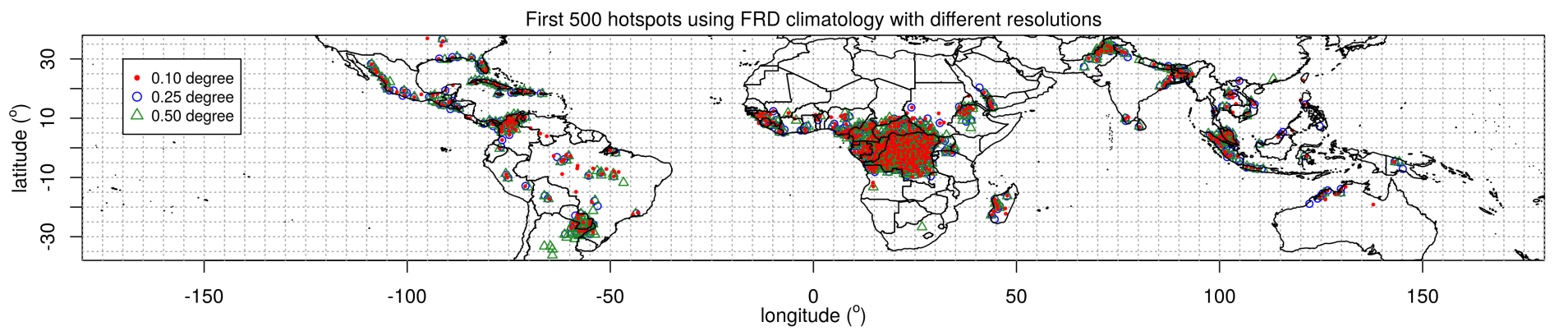 53
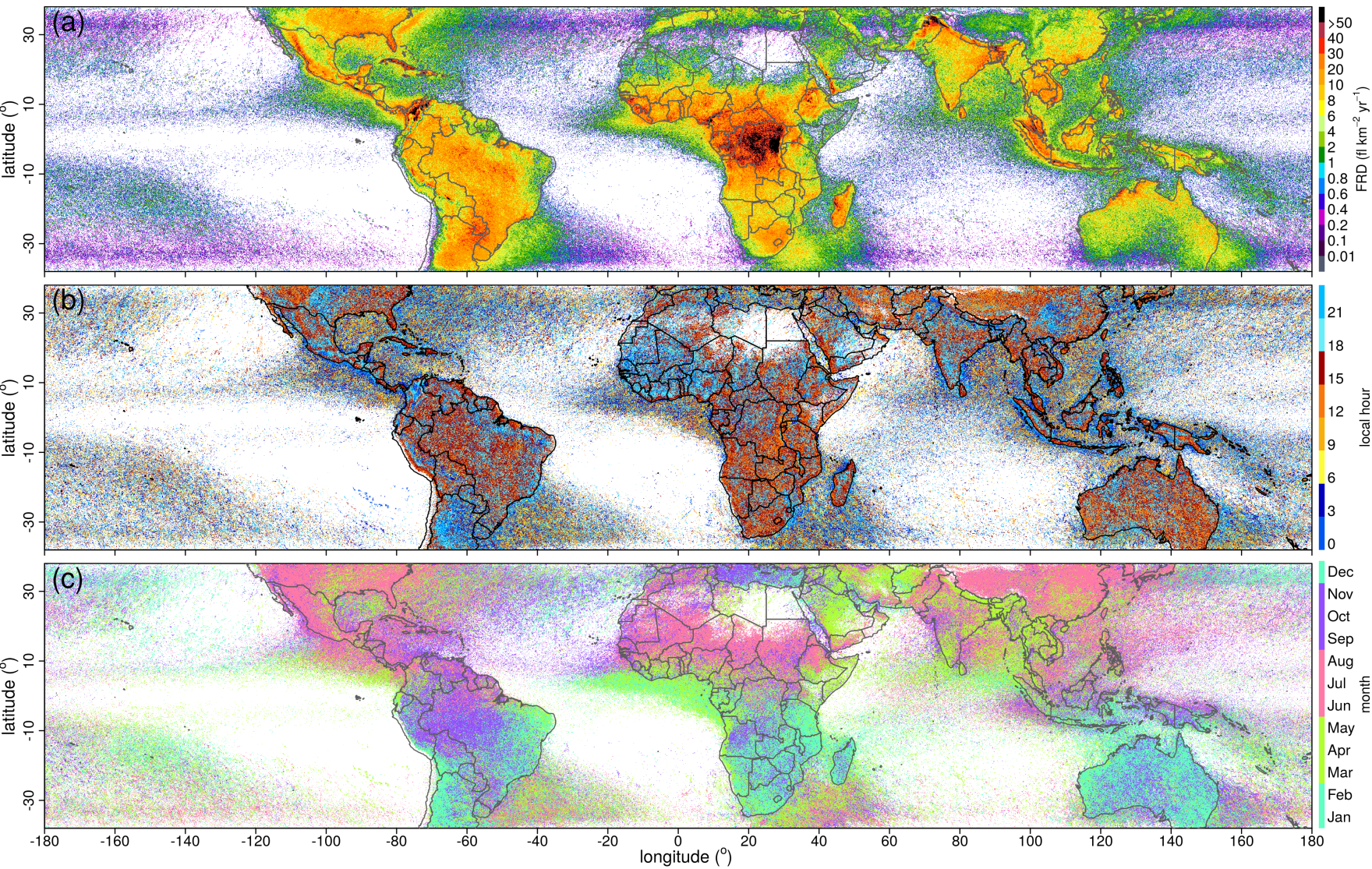 87
10
67
283
Albrecht et al. (2016)
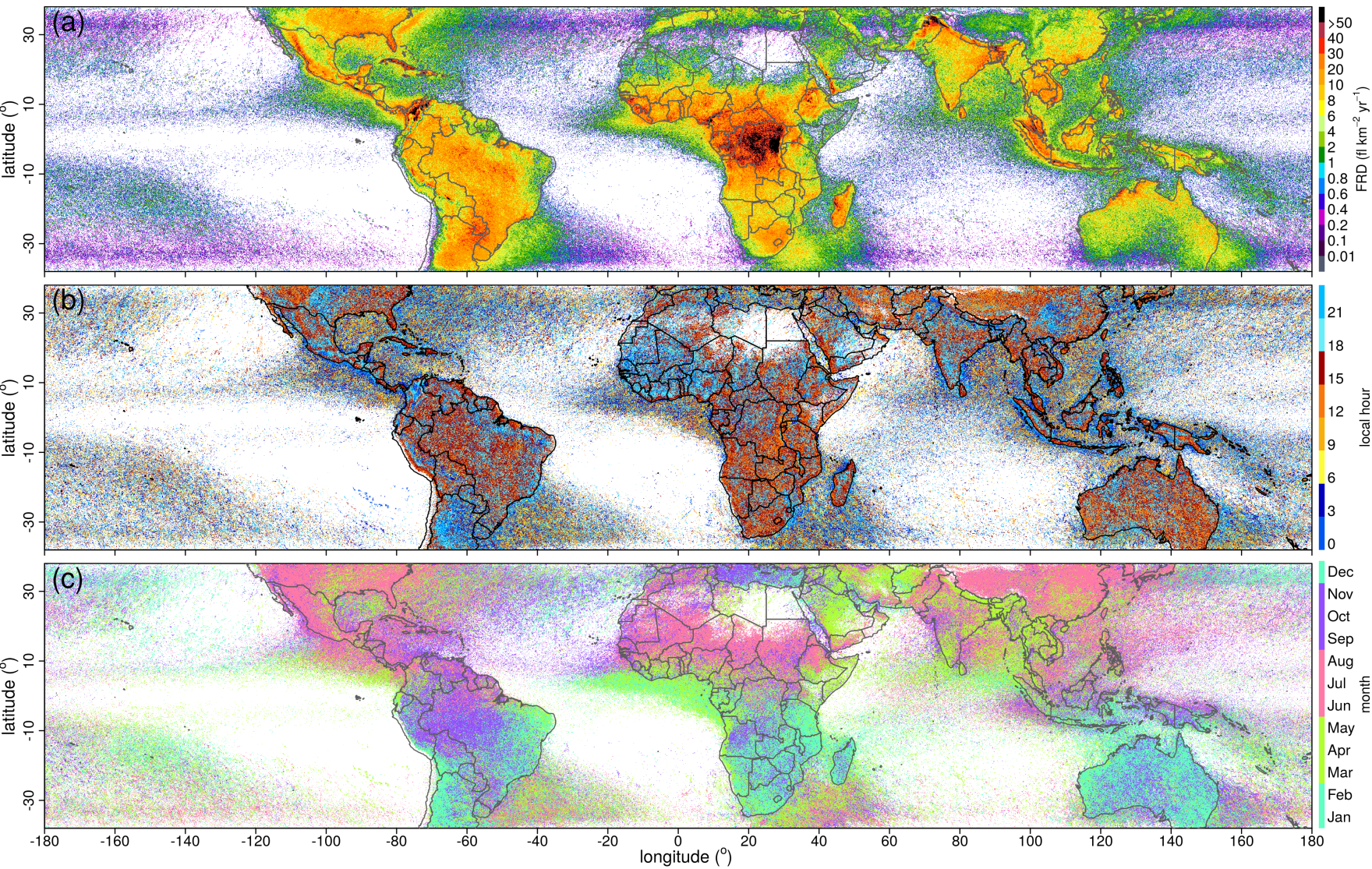 3. Sistemas de vento local
Os locais com mais raios no mundo são devido à circulação de vento local. Exemplos:
Alta densidade de frequencia de raios (FRD) ao longo de cadeias de topografia elevada
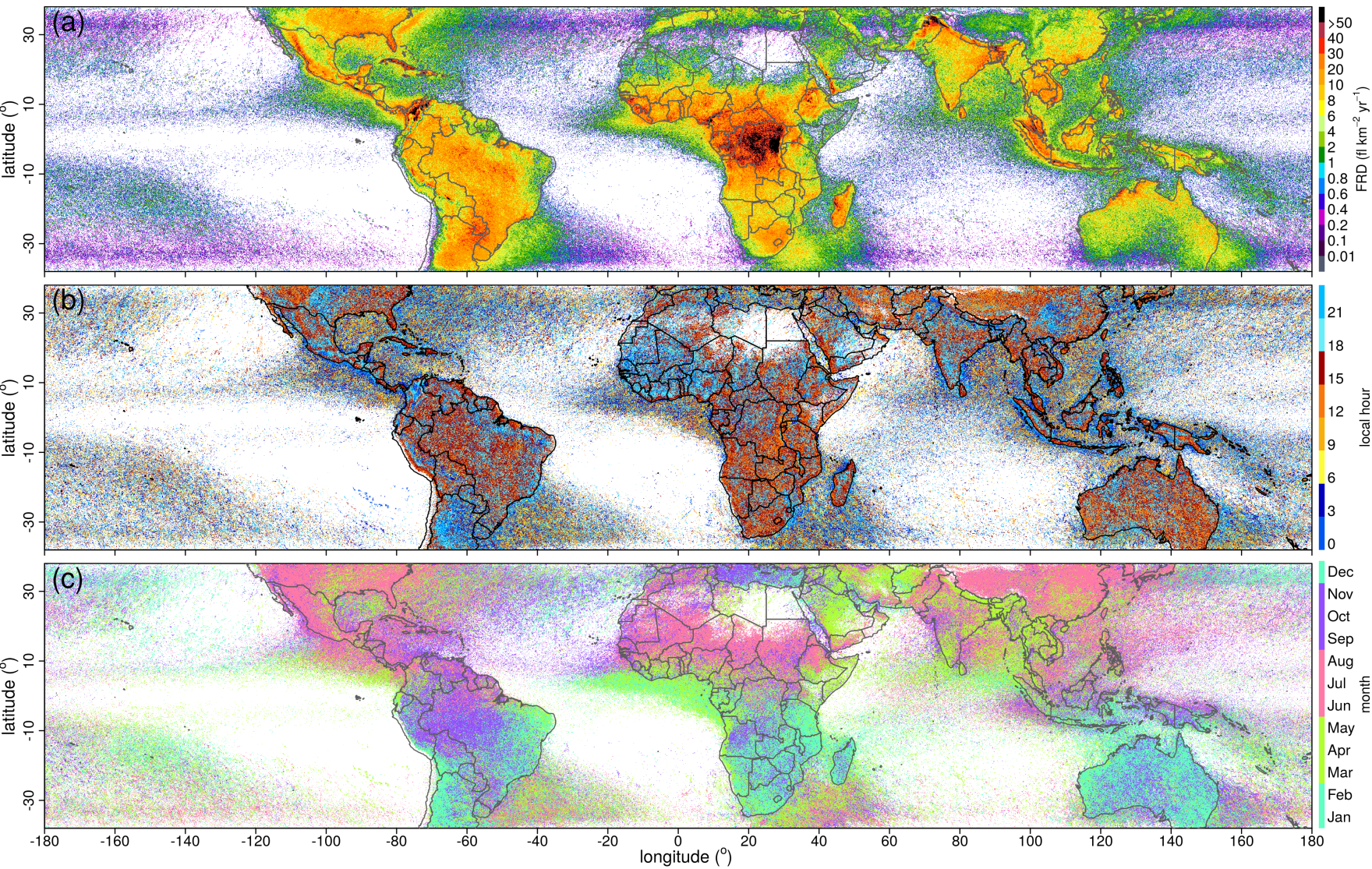 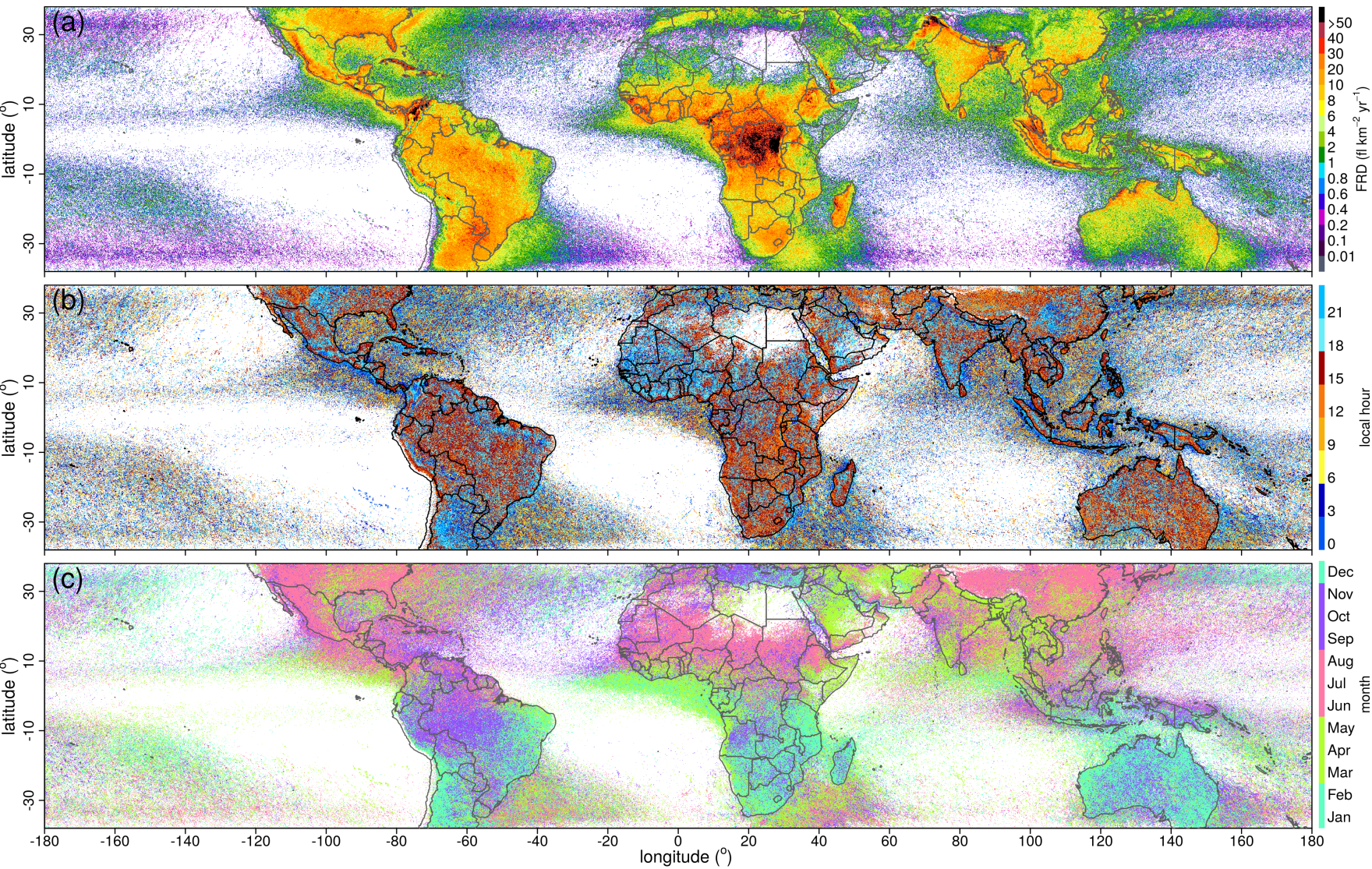 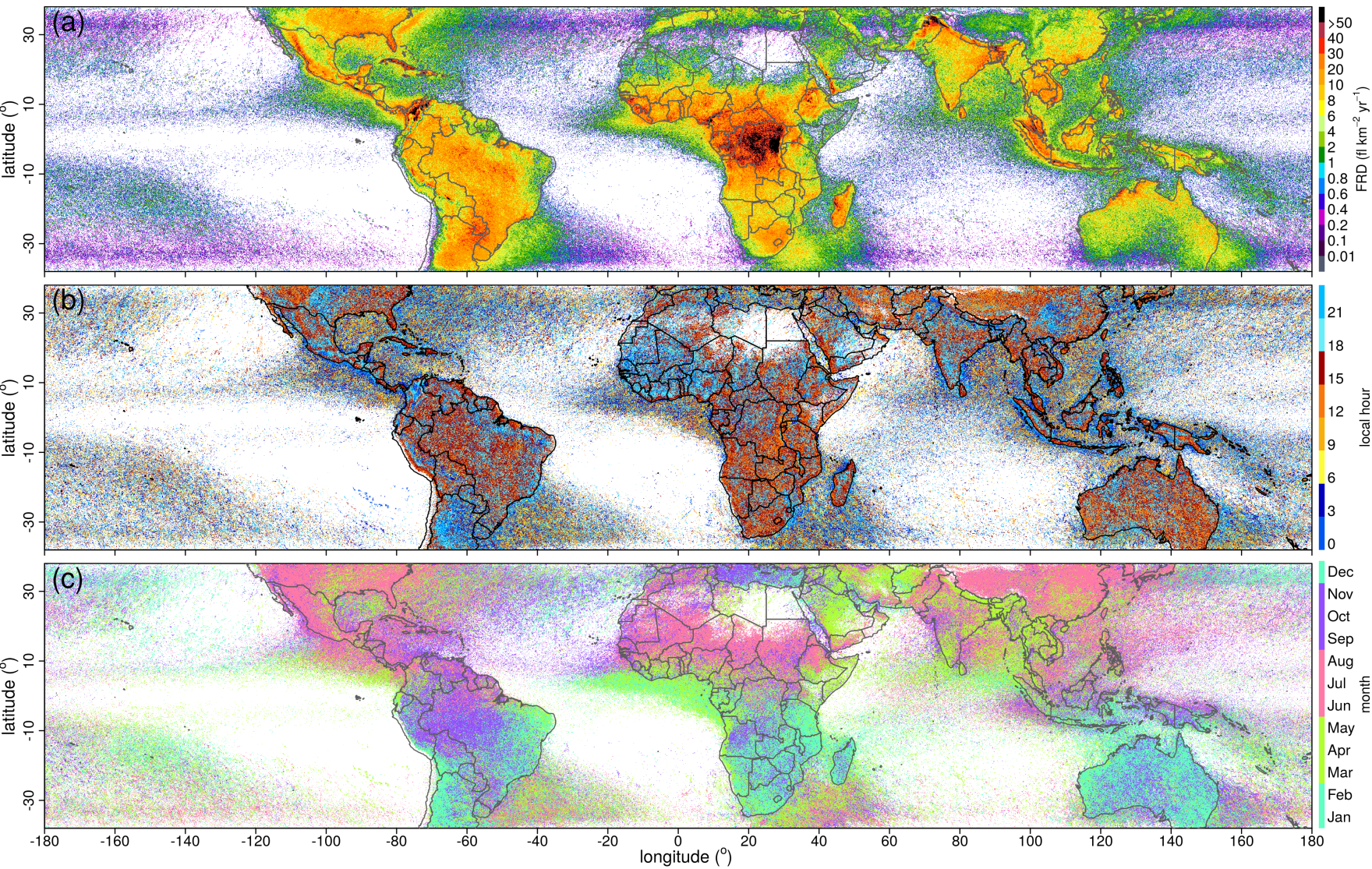 Northern Andes Mts
Cameroon Mts
Sierra Madre
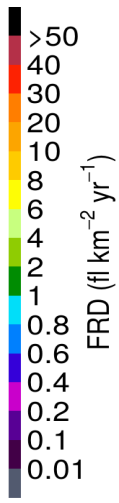 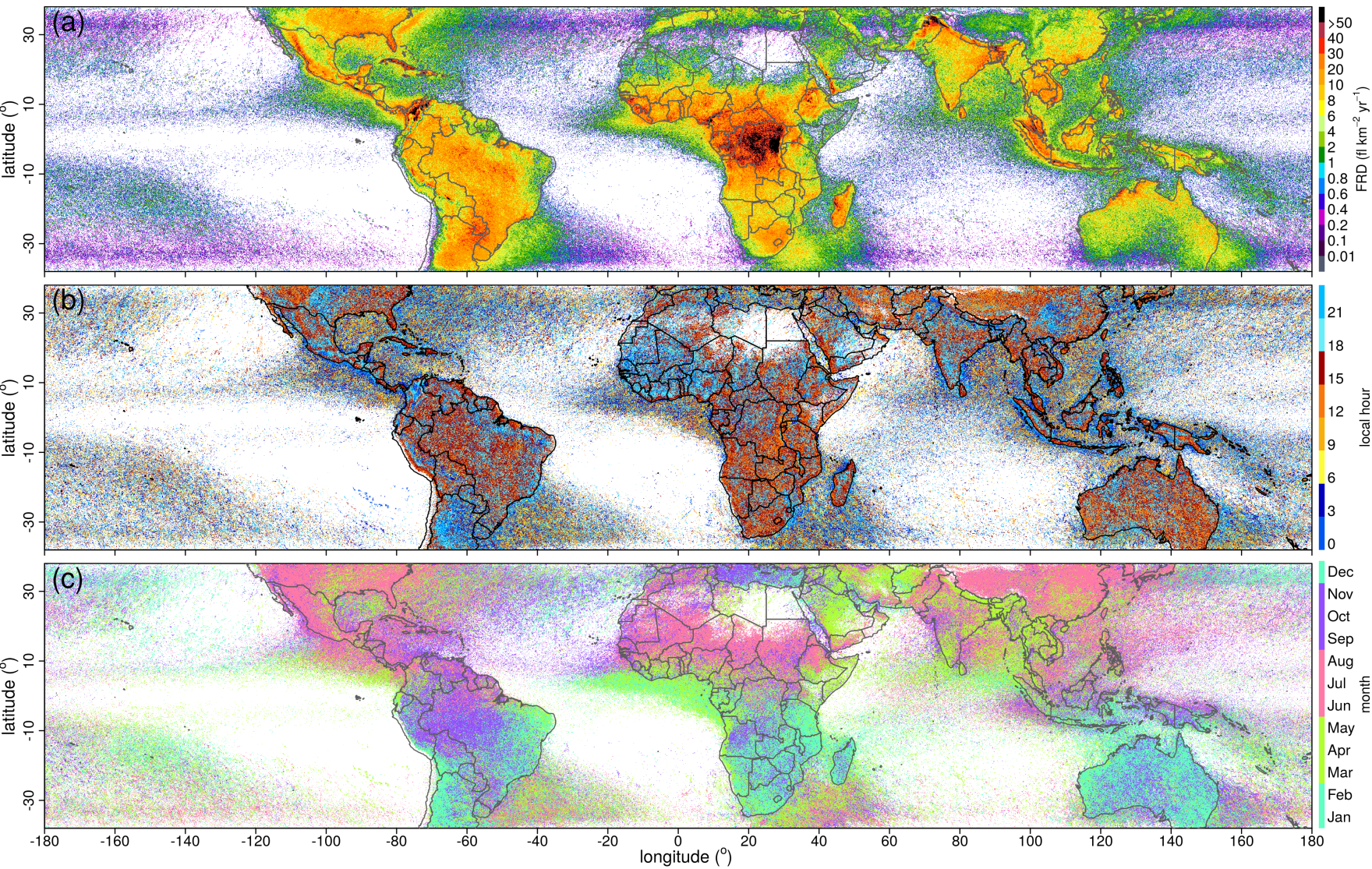 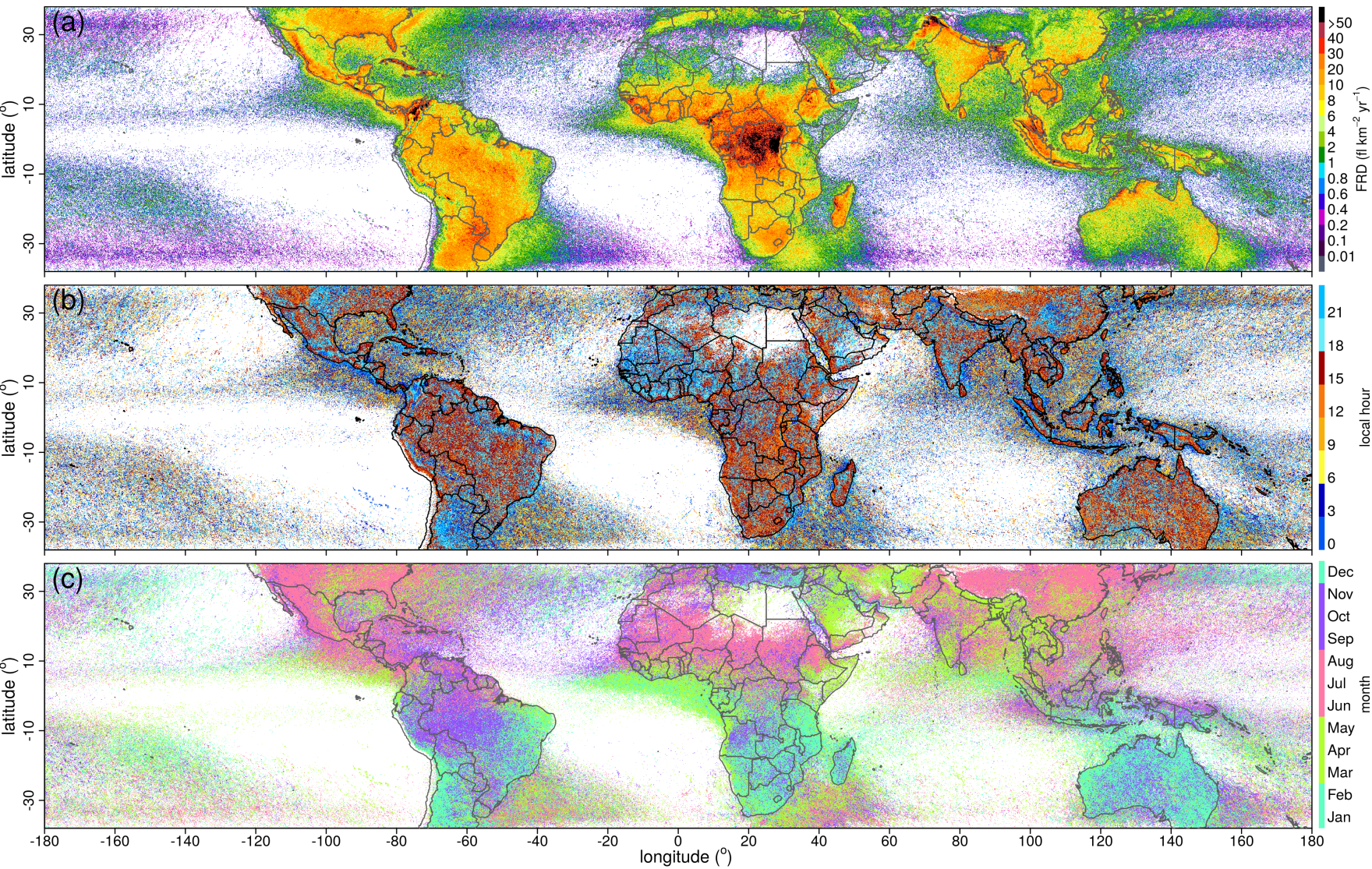 Central Andes Mts
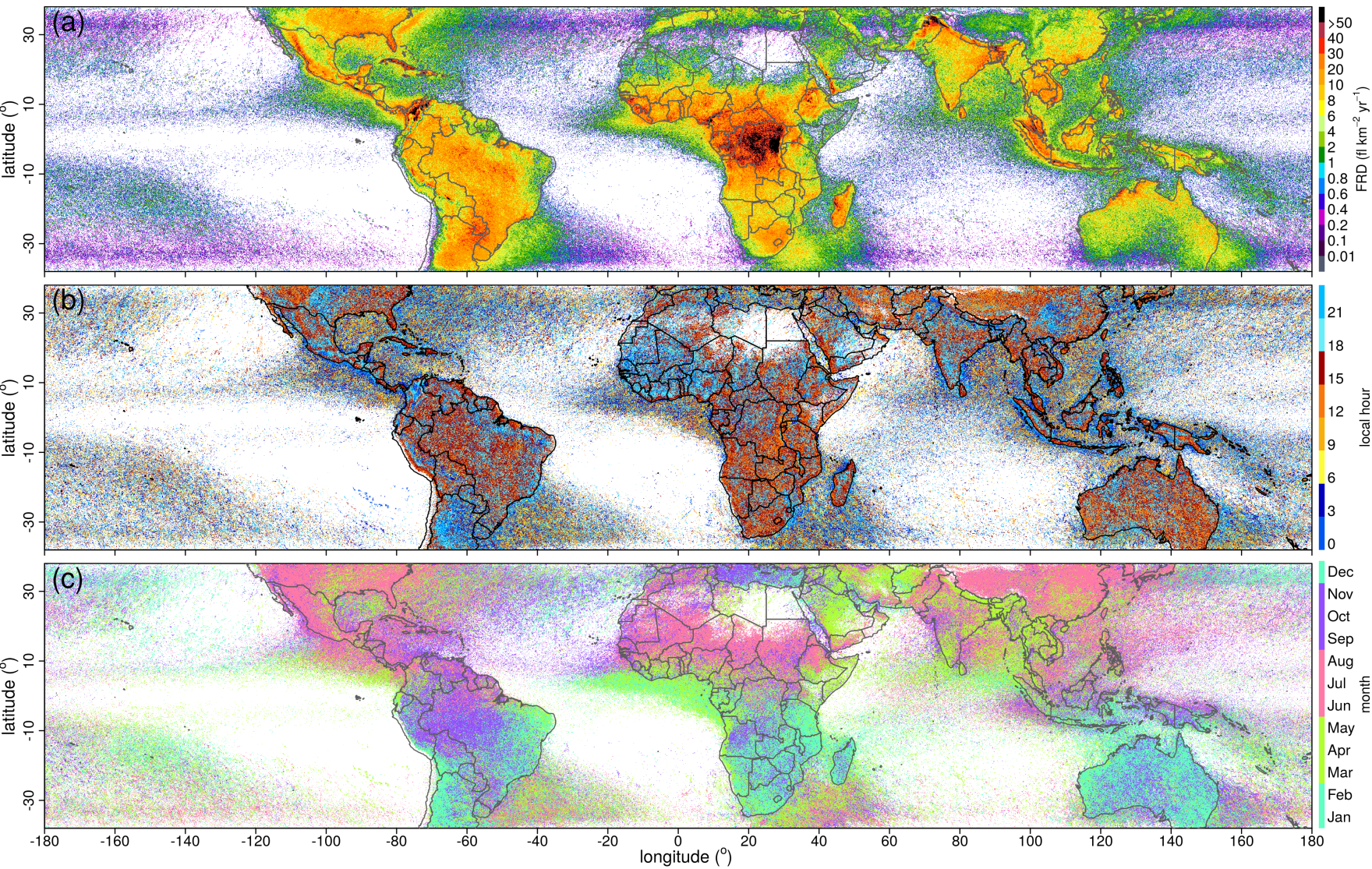 Mitumba Mts
Himalayas, Indu Kushi and Kashi Mts
Albrecht et al. (2016)
3. Sistemas de vento local
Os locais com mais raios no mundo são devido à circulação de vento local. Exemplos:
Mais raios sobre os continentes durante a tarde e sobre os oceanos durante a noite
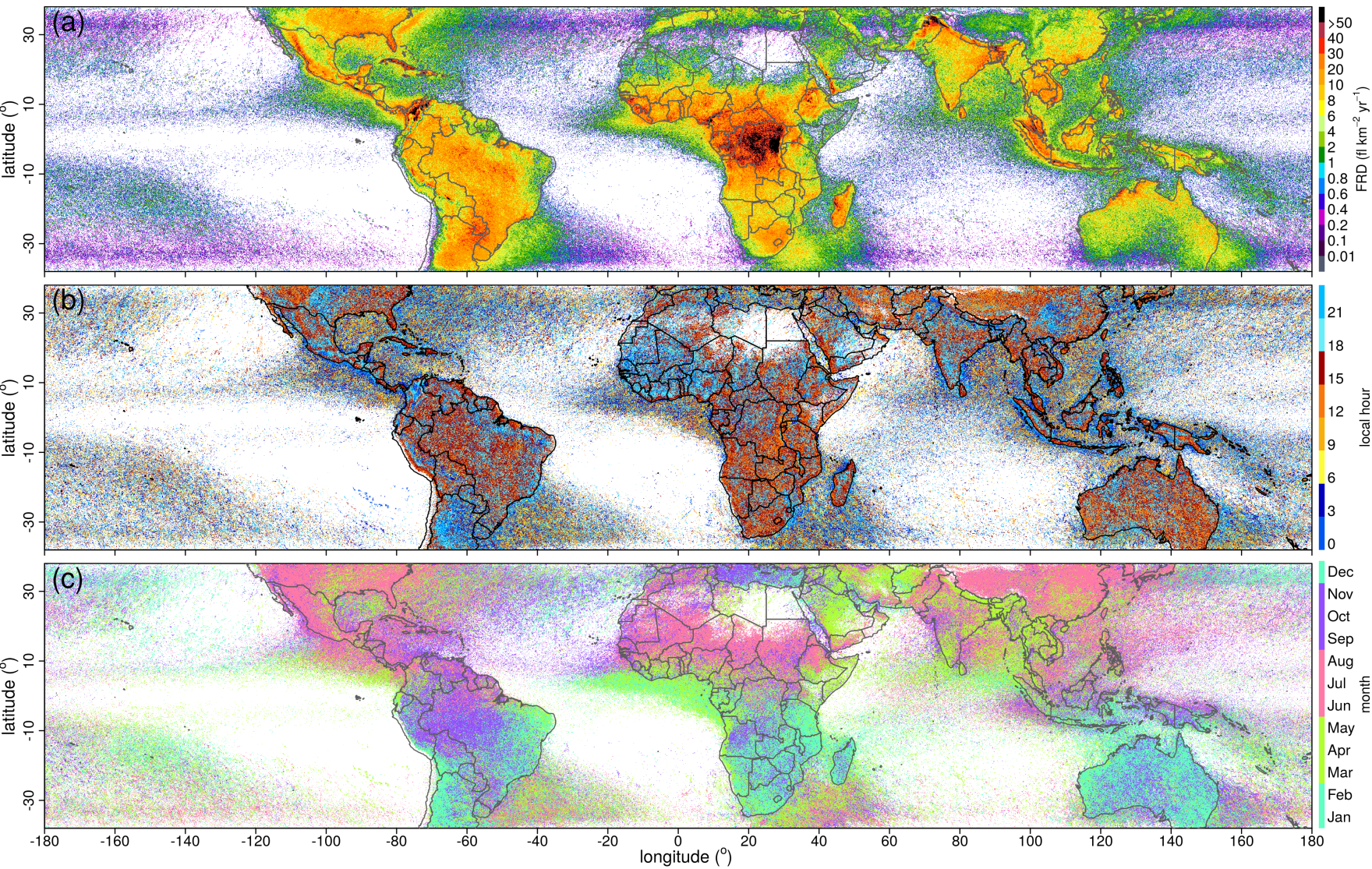 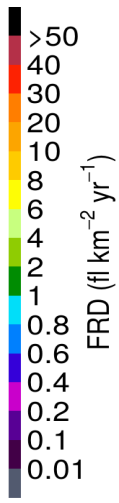 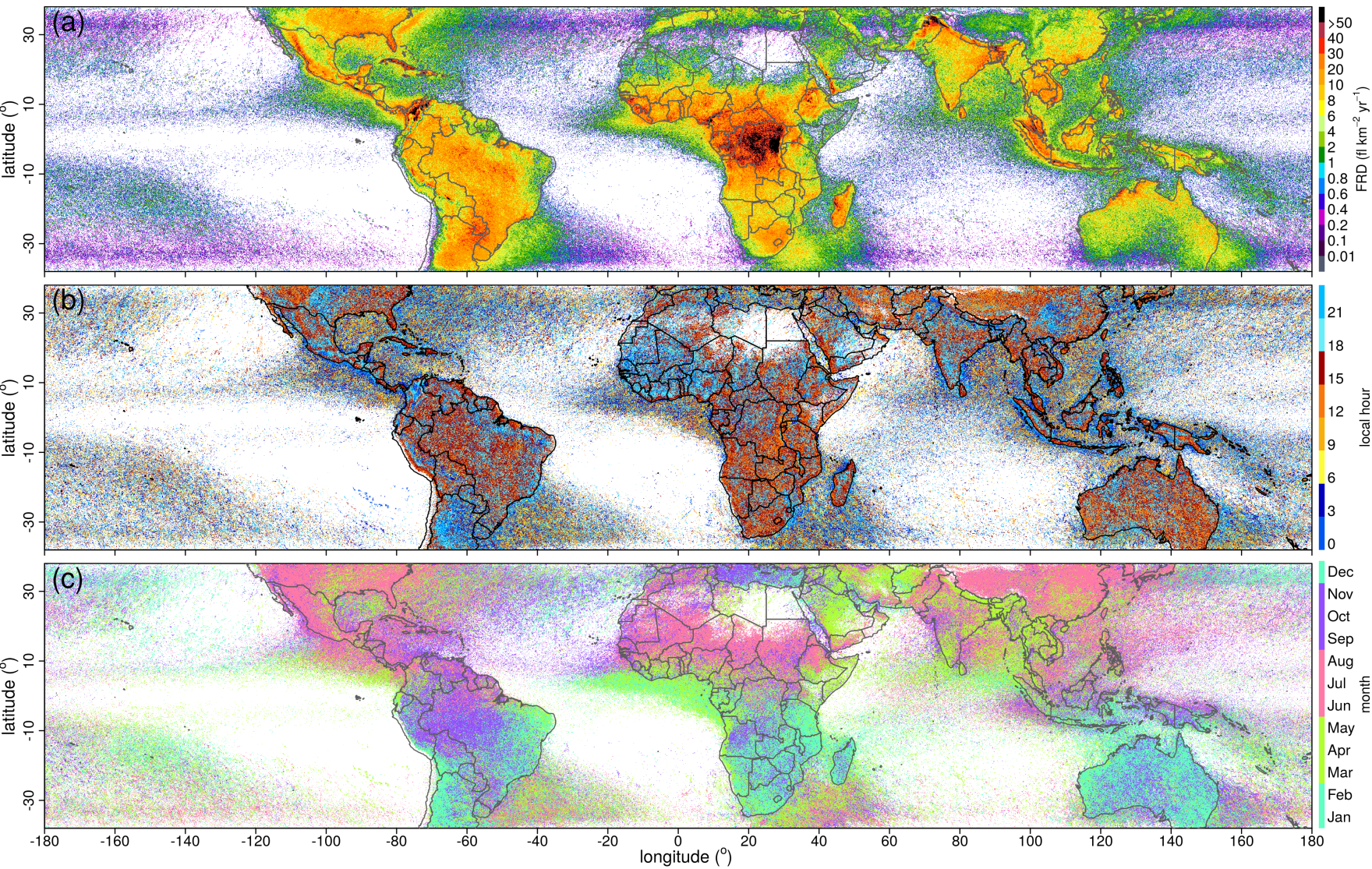 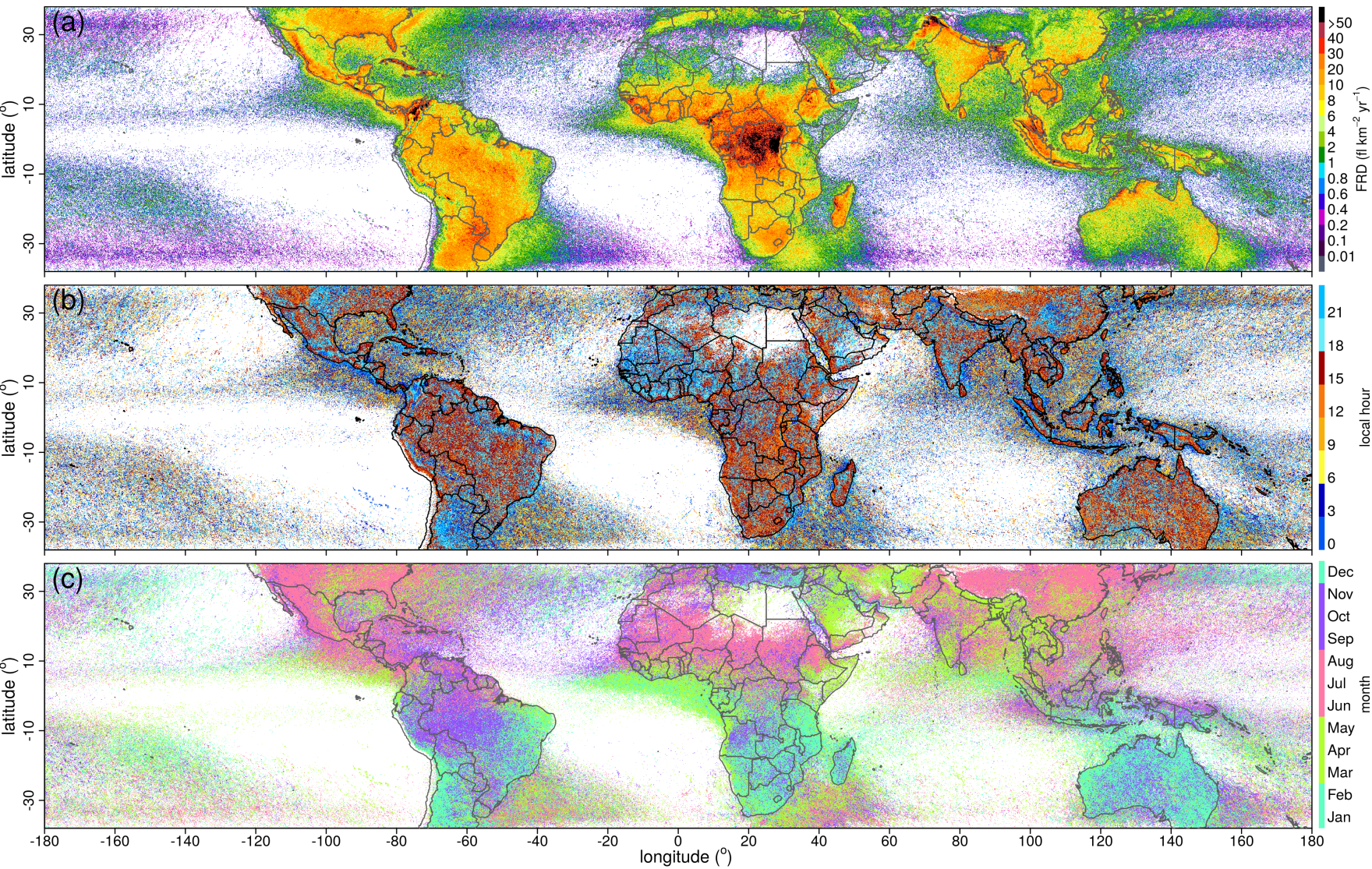 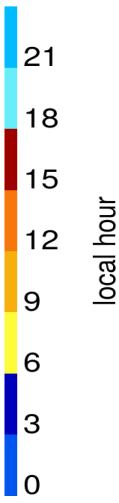 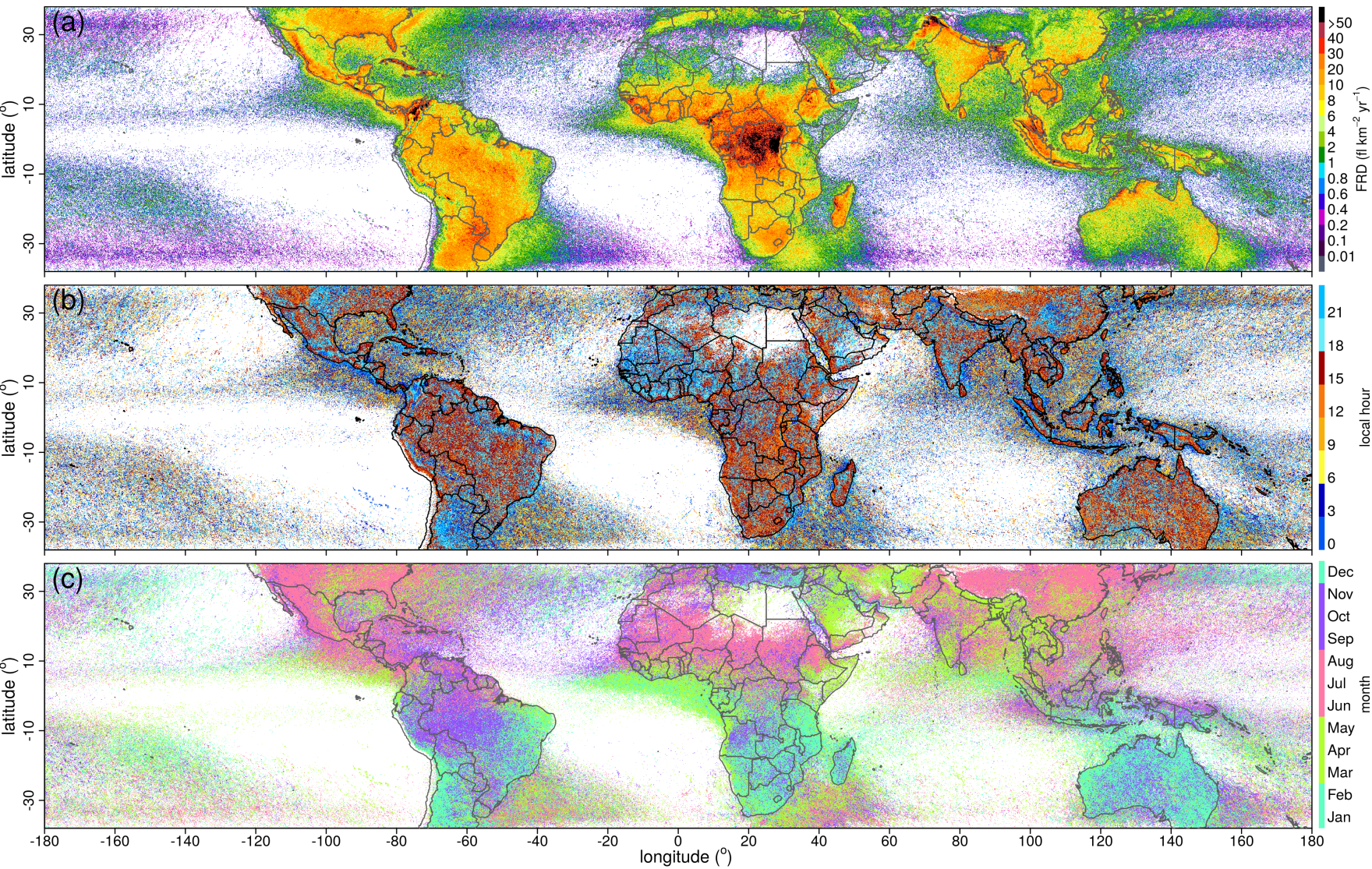 Albrecht et al. (2016)
3. Sistemas de vento local
Os locais com mais raios no mundo são devido à circulação de vento local. Exemplos:
Mais raios sobre os continentes durante a tarde e sobre os oceanos durante a noite
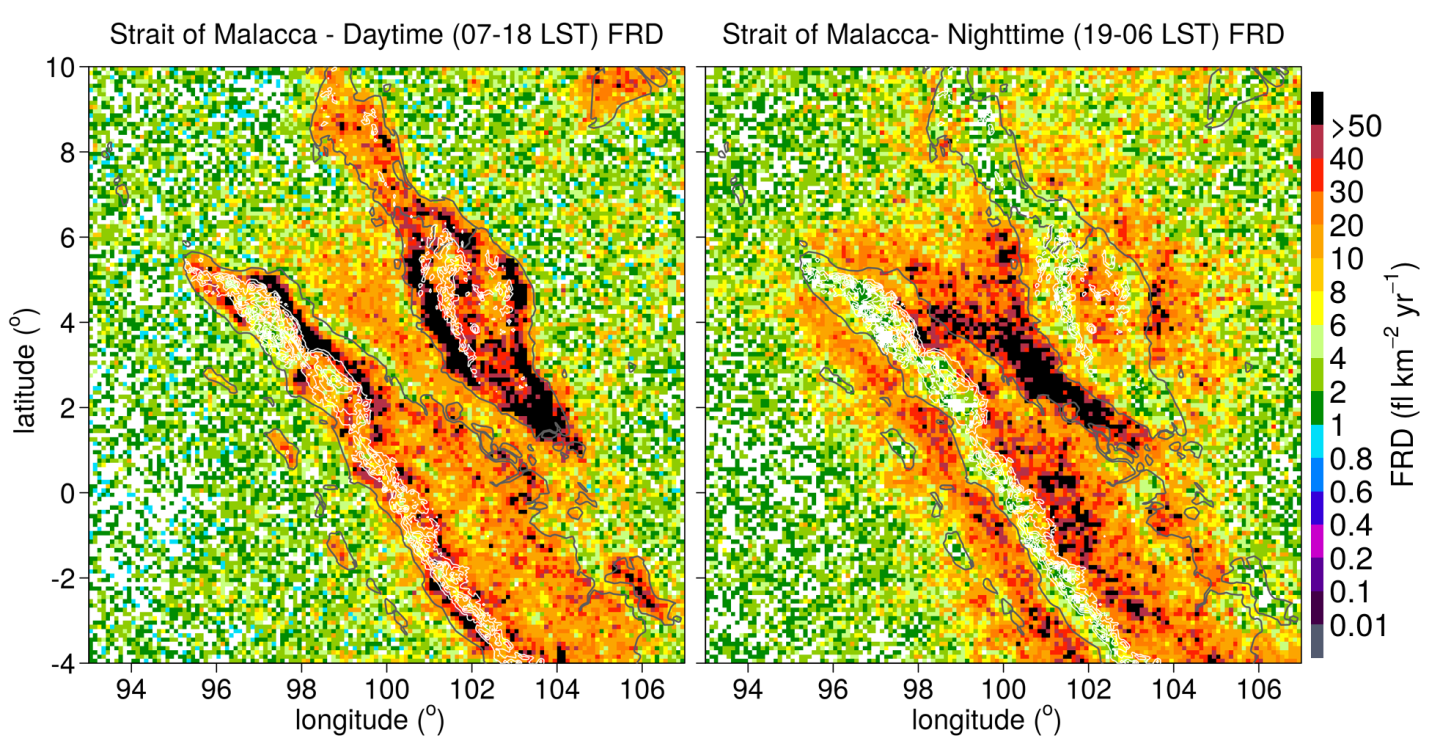 Albrecht et al. (2016)
3. Sistemas de vento local
Vento catabático

 Tecnicamente todo vento abaixo em encostas de montanhas é vento catabático. Porém, esse nome é reservado para vento abaixo de montanha muito mais intensos do que uma simples brisa de montanha.
O local ideal para a formação de vento catabático são platôs de montanhas durante o inverno. (e.g., Montanhas Rochosas na América do Norte)
Quando a temperatura do platô fica muito baixa, um gradiente horizontal de pressão entre a montanha e a encosta é formado, gerando fortes ventos abaixo da montanha.
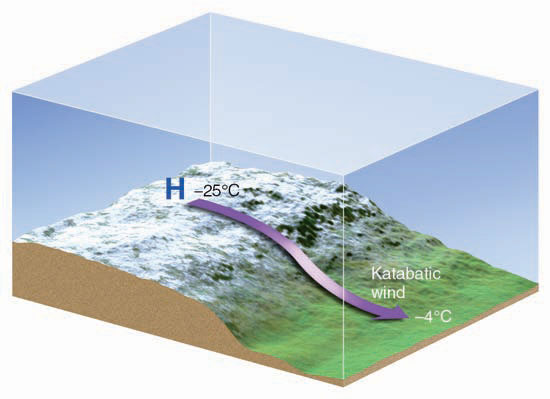 3. Sistemas de vento local
Vento Foehn (ou vento Chinook)

Vento Föhn é gerado quando o vento é forçado a levantar pela barreira física da montanha.
Durante o levantamento, a temperatura diminui e uma nuvem é formada, havendo liberação de calor latente. Ao atingir o topo, o vento é forçado para baixo, se aquecendo por compressão adiabática. Comum nas Montanhas Rochosas e Andes. Tramontana é nome na Italia e Zonda na Argentina.
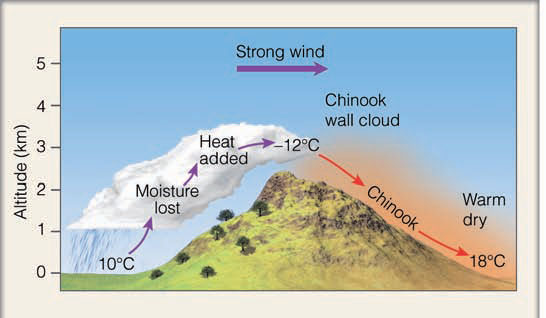 3. Sistemas de vento local
Redemoinhos (“dust devil”)

 Redemoinhos de vento se formam em dias muito quentes e seco. A superfície é muito aquecida pela radiação solar porque não há umidade para evaporação. 
A atmosfera acima da superfície transfere calor por convecção e quando o vento laminar encontra um pequeno obstáculo ele é defletido e entra dentro da convecção, rotacionando o ar ascendente. O saci Pererê é o exemplo.
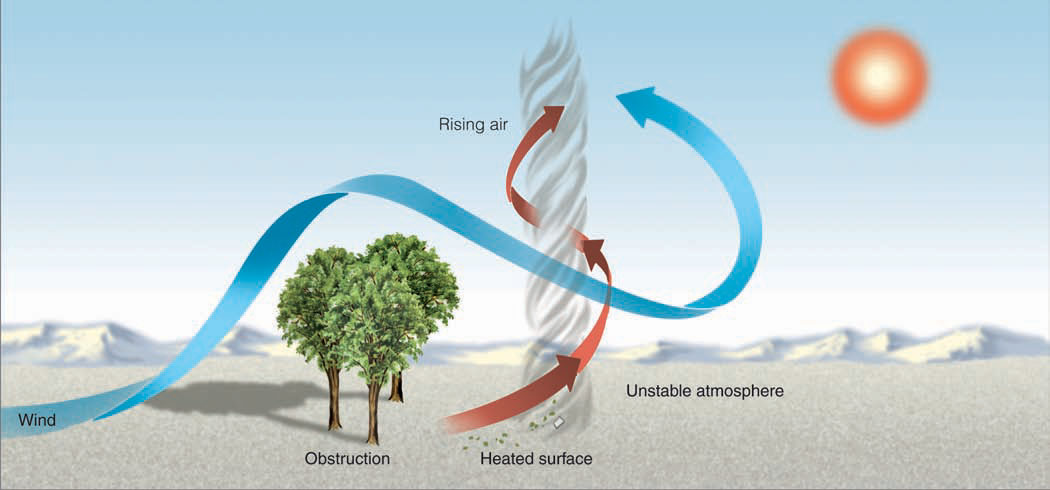 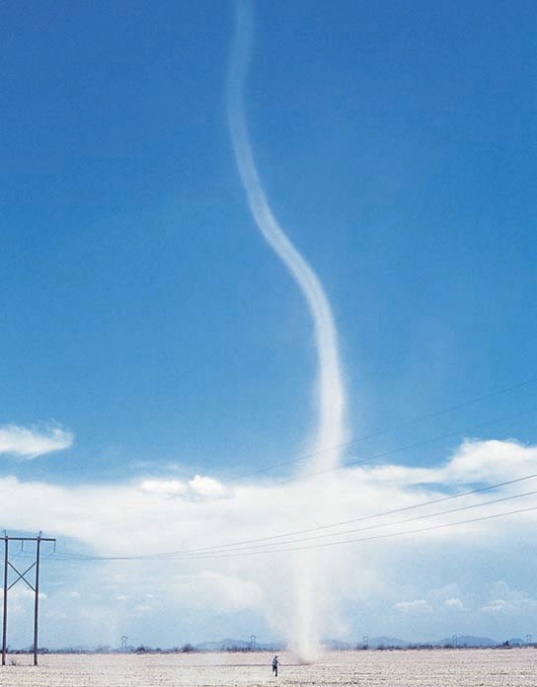 3. Sistemas de vento local
Redemoinhos (“dust devil”)
https://www.youtube.com/watch?v=JdTOlrGAdF4
3. Sistemas de vento local
Potencial de Energia Eólica

Os locais com melhor potencial de energia eólica são aqueles onde o vento é moderado e tem velocidade e direção média aproximadamente constantes. Locais propensos a ter rajadas de vento (e.g., muito próximos à encostas de montanhas) podem danificar as turbinas.
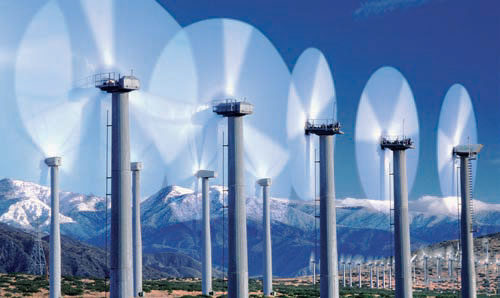 3. Sistemas de vento local
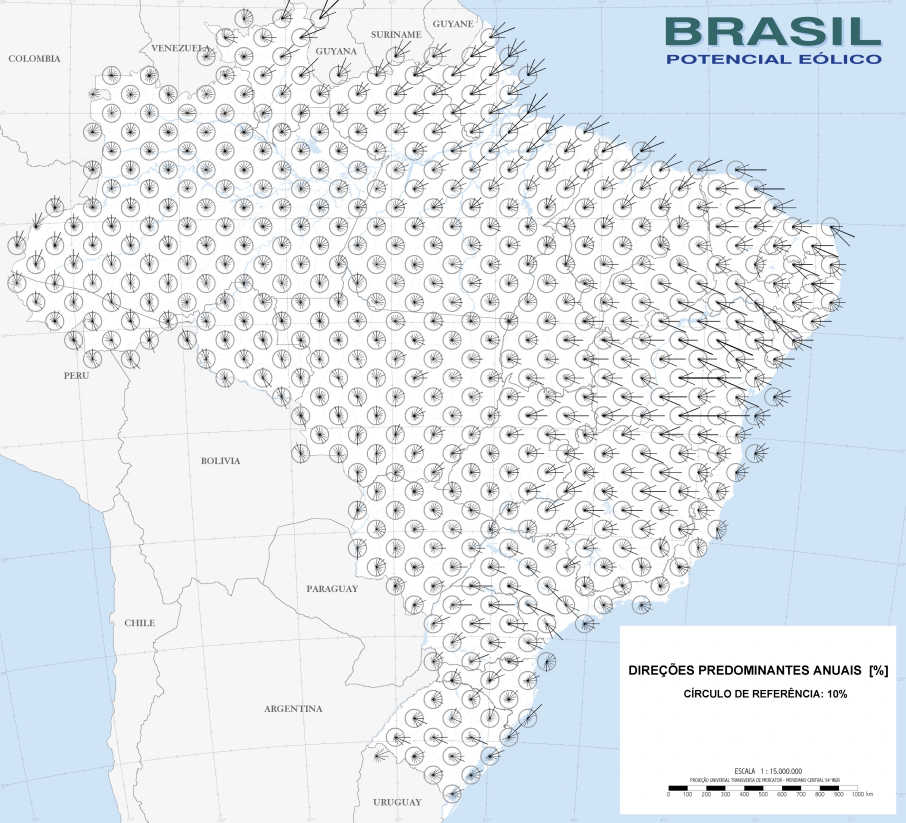 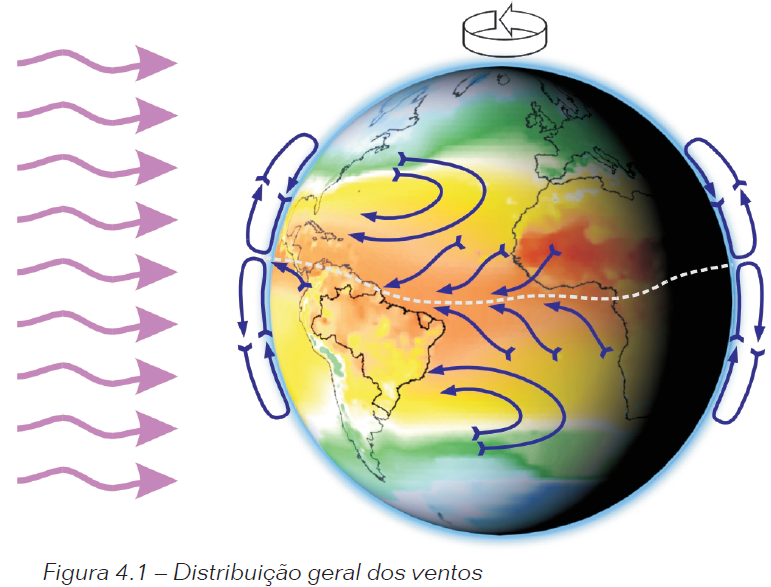 http://www.cresesb.cepel.br/index.php?section=publicacoes&task=livro&cid=1
3. Sistemas de vento local
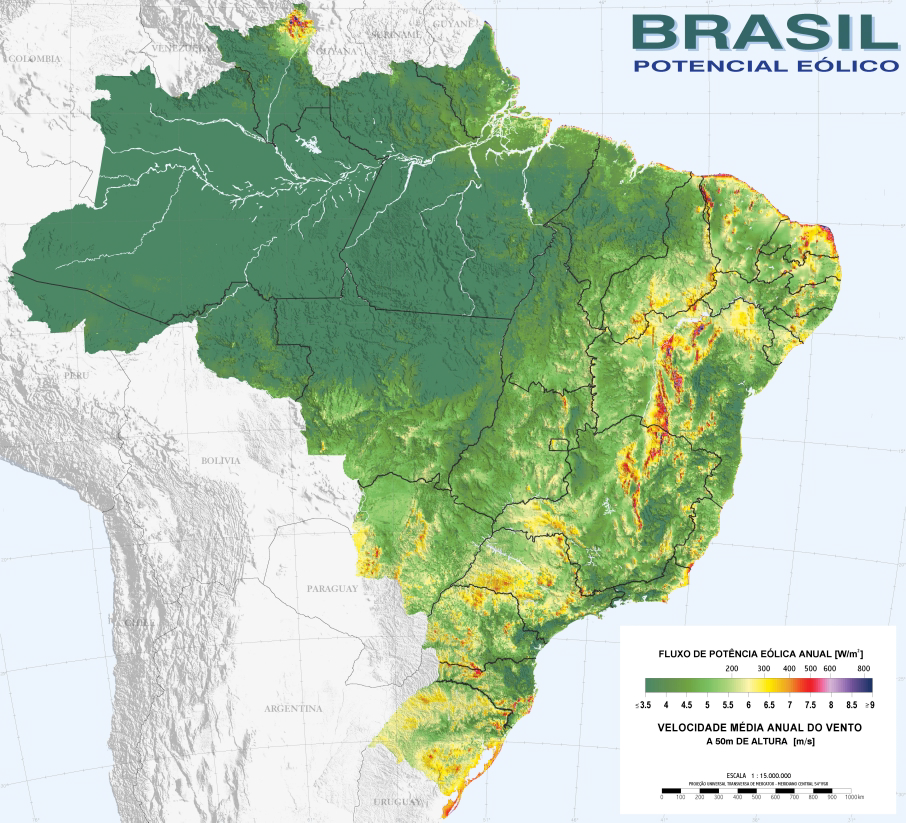 http://www.cresesb.cepel.br/index.php?section=publicacoes&task=livro&cid=1
REFERÊNCIAS
Ahrens, C. D., 1999: Meteorology today: an introduction to weather, climate, and the environment. West Publishing Co.. 9a edição (ou edição mais recente).

Albrecht, R. I., S. J. Goodman, D. E. Buechler, R. J. Blakeslee, and H. J. Christian (2016): Where are the lightning hotspots on Earth? Bulletin of the American Meteorological Society, in press. Doi:  10.1175/BAMS-D-14-00193.1